ПРОФЕСИОНАЛНА ГИМНАЗИЯ ПО СТРОИТЕЛСТВО, АРХИТЕКТУРА И ГЕОДЕЗИЯ “КОЛЬО ФИЧЕТО” - Бургас
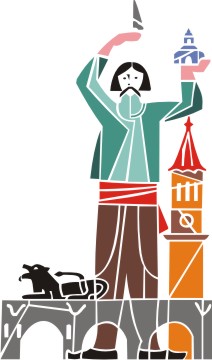 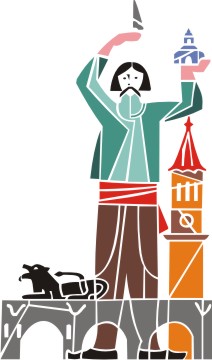 ПРОФЕСИОНАЛНА ГИМНАЗИЯ ПО СТРОИТЕЛСТВО, АРХИТЕКТУРА И ГЕОДЕЗИЯ “КОЛЬО ФИЧЕТО” – БУРГАС
Кратка историяПрофесионална  гимназия  по  строителство, архитектура  и  геодезия “Кольо Фичето” Бургас е създадена  през 1960 година,  като техникум по строителство.     През  дългогодишния  период  на  съществуване в гимназията са обучени хиляди строителни кадри  - строителни техници, геодезисти, техник-озеленители.
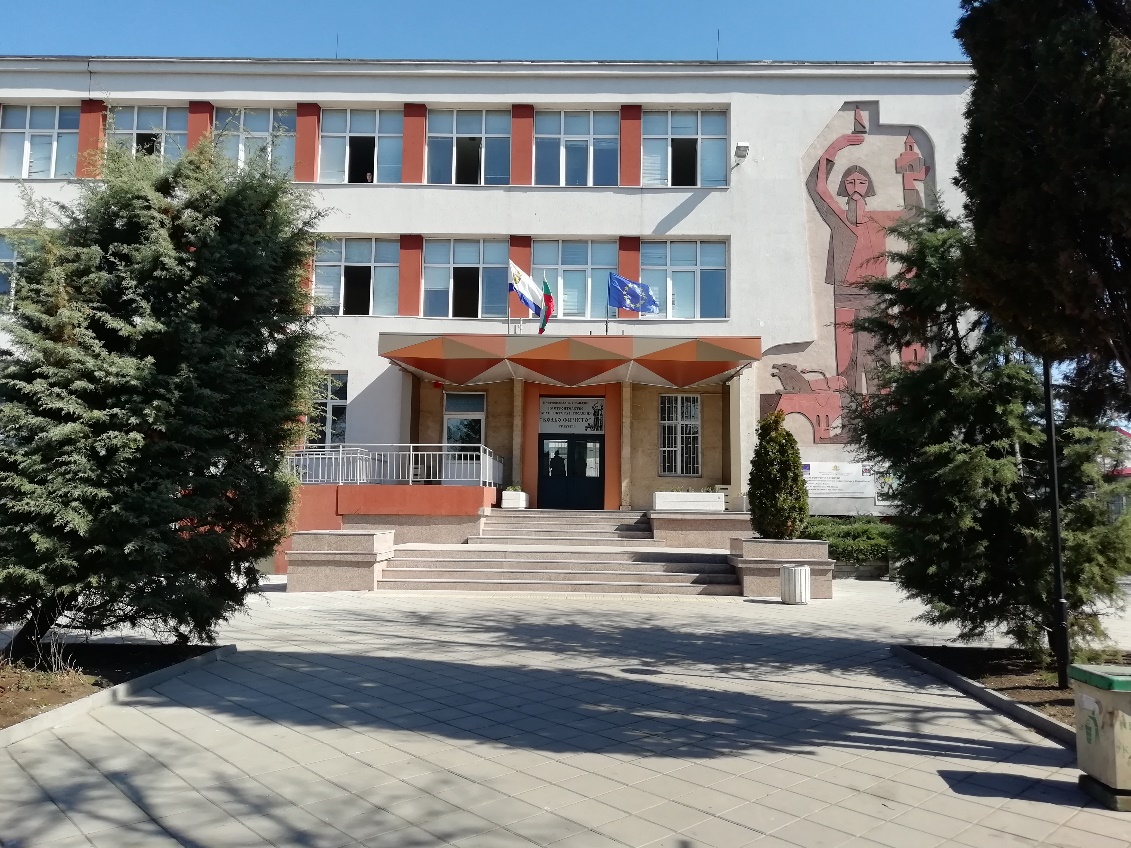 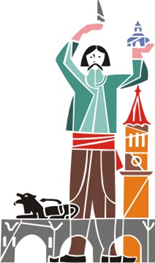 ПРОФЕСИОНАЛНА ГИМНАЗИЯ ПО СТРОИТЕЛСТВО, АРХИТЕКТУРА И ГЕОДЕЗИЯ “КОЛЬО ФИЧЕТО” – Бургас
Голяма част от бившите  възпитаници  на училището в момента са утвърдени мениджъри и  строителни техници във  водещи строителни фирми на територията на Бургаска област и в цялата страна.     
.
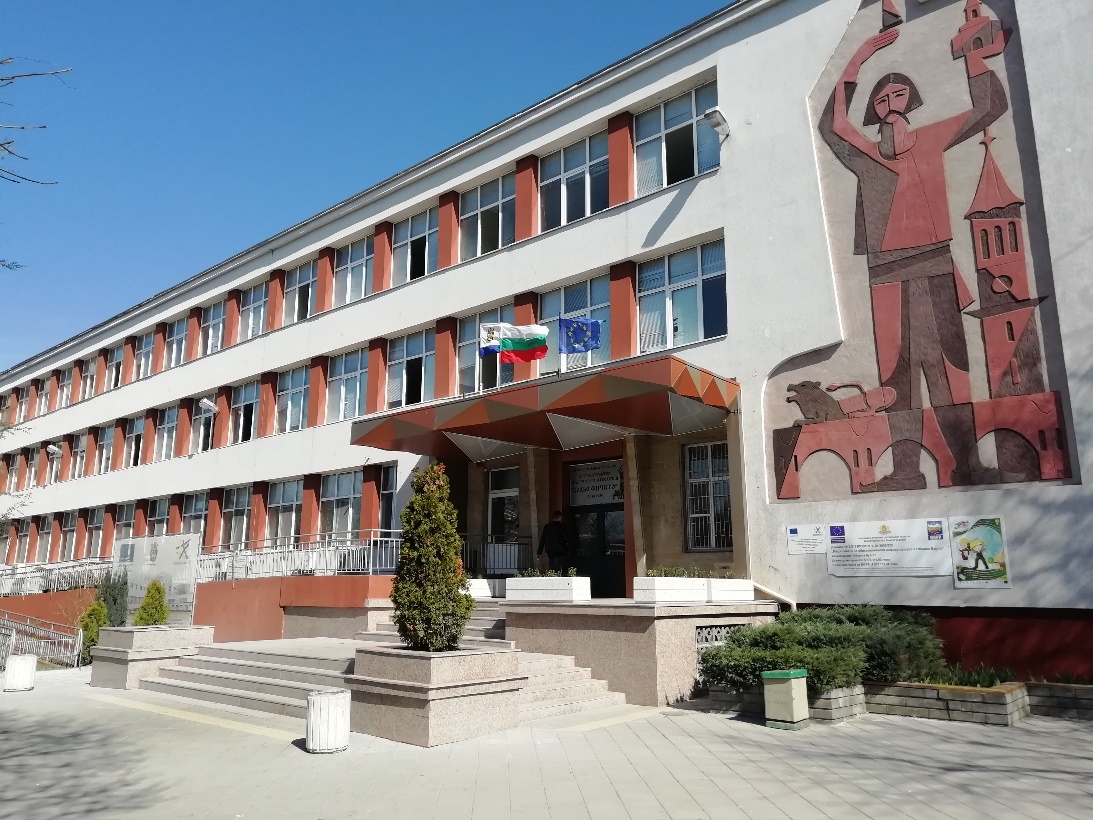 Гимназията е с доказани традиции в учението, труда, спорта и множество  извоювани  награди в състезания по професията и  спортни изяви. 
В гимназията се работи  успешно  и  по европейски проекти
ПРОФЕСИОНАЛНА ГИМНАЗИЯ ПО СТРОИТЕЛСТВО, АРХИТЕКТУРА И ГЕОДЕЗИЯ “КОЛЬО ФИЧЕТО” – Бургас
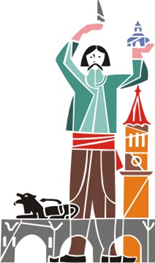 През 2018-2019г.  гимназията е част от проект “Подкрепа на проф .училища в република България по оперативна програма “Региони в растежи” на Община Бургас. В резултат на това тя има нов облиг и съвременна визия.
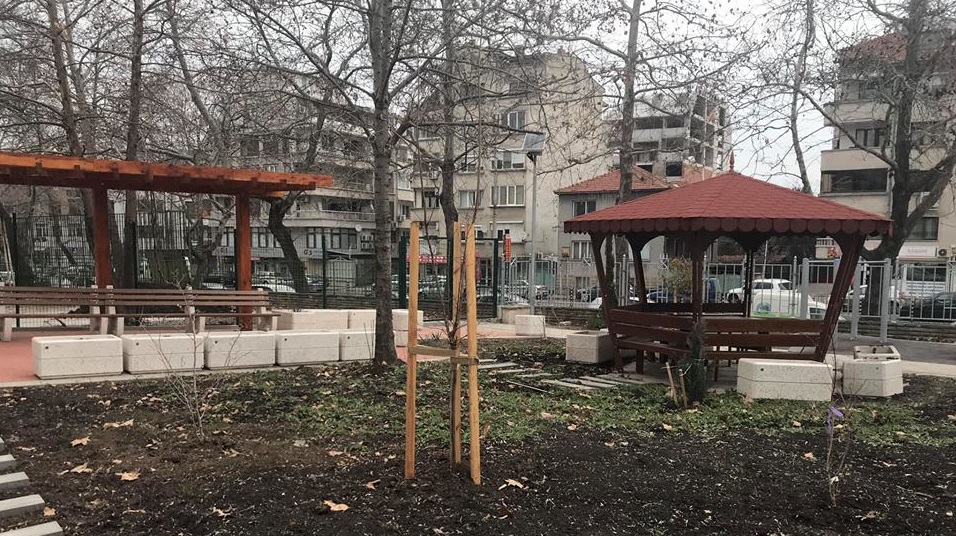 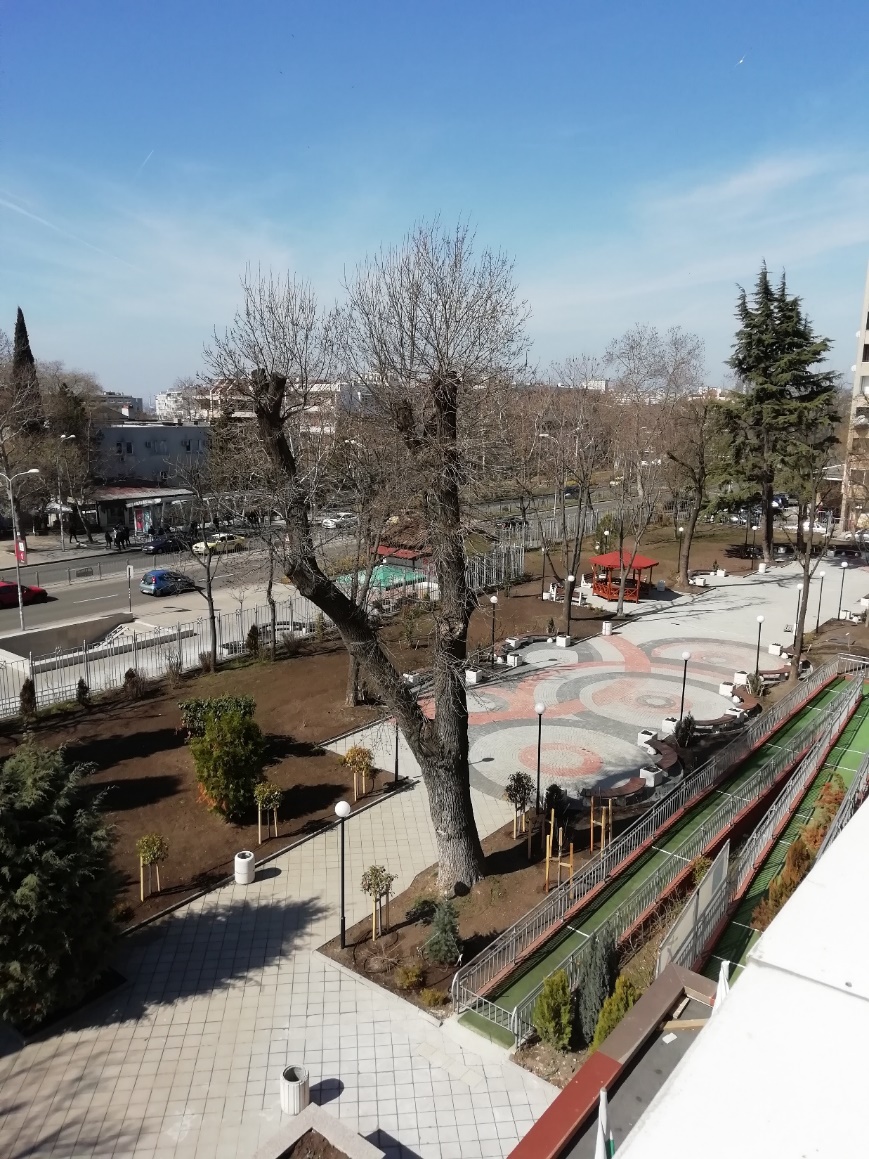 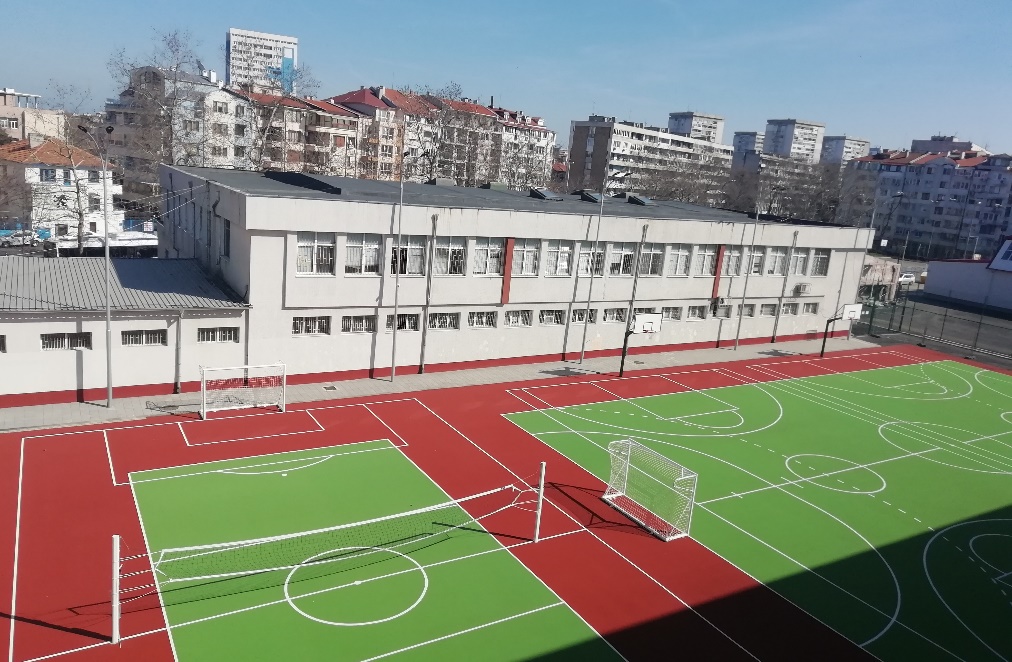 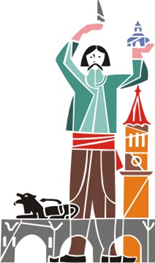 ПРОФЕСИОНАЛНА ГИМНАЗИЯ ПО СТРОИТЕЛСТВО, АРХИТЕКТУРА И ГЕОДЕЗИЯ “КОЛЬО ФИЧЕТО” – Бургас
За учебната 2019/2020 ще се извършва прием по следните ПРОФЕСИИ И СПЕЦИАЛНОСТИ:
Професия Строителен техник

- специалност – Строителство и архитектура - английски и немски език

- специалност – Водно строителство – английски език

Професия Геодезист

 специалност – Геодезия – английски език

Професия техник озеленител

- специалност – Парково строителство и озеленяване – английски и руски език
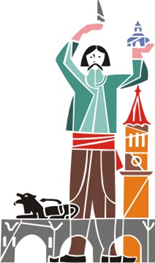 ПРОФЕСИОНАЛНА ГИМНАЗИЯ ПО СТРОИТЕЛСТВО, АРХИТЕКТУРА И ГЕОДЕЗИЯ “КОЛЬО ФИЧЕТО” - Бургас
Специалност
СТРОИТЕЛСТВО И 
АРХИТЕКТУРА
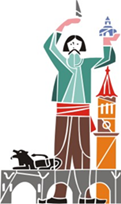 ПРОФЕСИОНАЛНА ГИМНАЗИЯ ПО СТРОИТЕЛСТВО, АРХИТЕКТУРА И ГЕОДЕЗИЯ “КОЛЬО ФИЧЕТО” – Бургас
Учениците от специалността "СТРОИТЕЛСТВО И АРХИТЕКТУРА“ 
овладяват основните принципи на архитектурната композиция и градоустройство, проектирането на сгради и съоръжения,  изготвянето на проектно-сметни документации.
Те ще могат да ръководят изграждането на редица обекти в строителството на жилищни и обществени сгради, както и съоръжения от инфраструктурното оформление на населените места.
ПРОФЕСИОНАЛНА ГИМНАЗИЯ ПО СТРОИТЕЛСТВО, АРХИТЕКТУРА И ГЕОДЕЗИЯ “КОЛЬО ФИЧЕТО” - Бургас
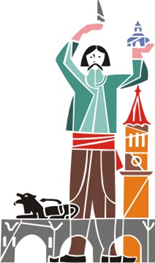 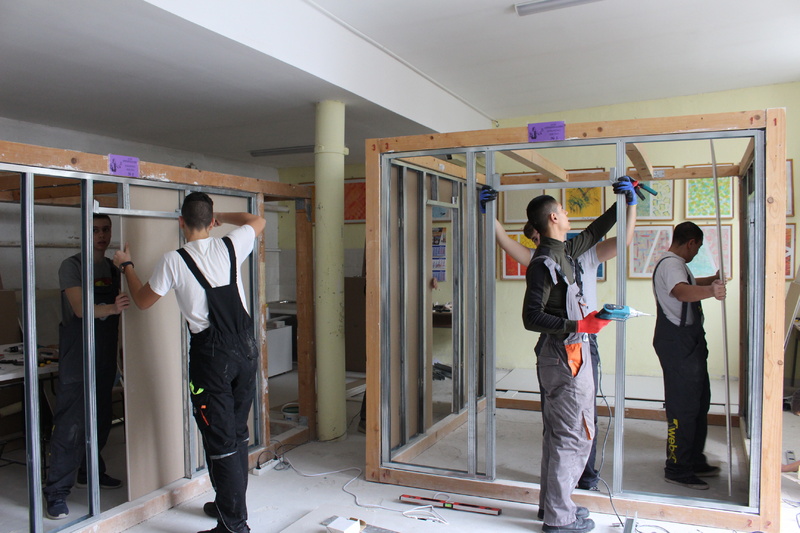 Специалистът - строителен техник  организира :
- Подготвителните дейности  на строителната площадка
- Организира и контролира спазването на закона за безопасни условия на труд  на работните места.
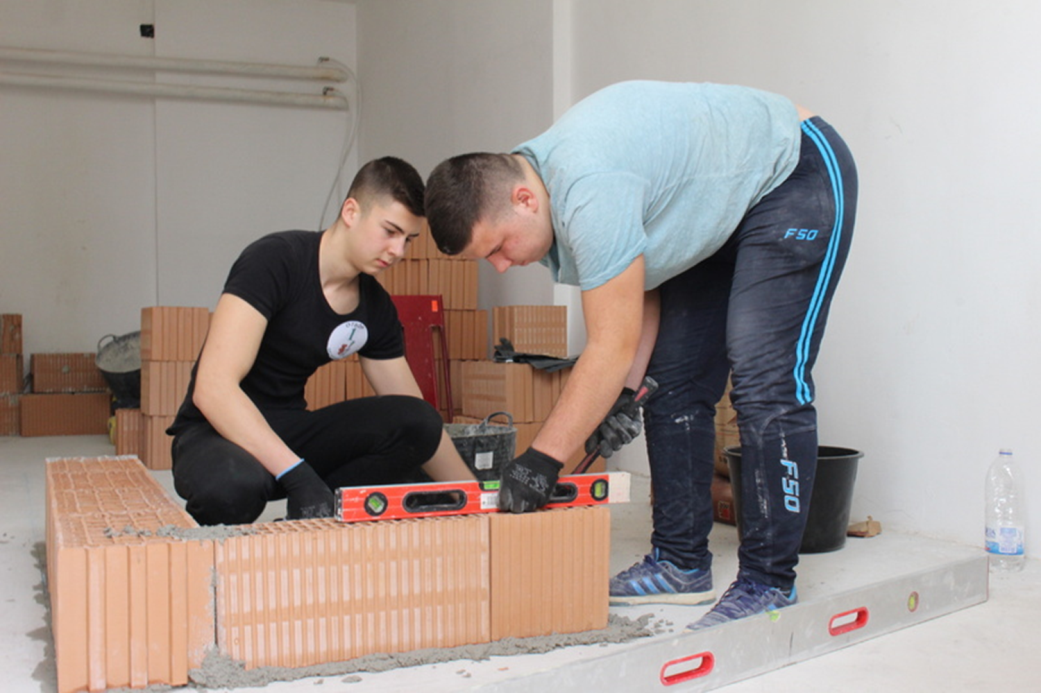 Организира и ръководи  изпълнението на отделните видове строително - монтажни работи
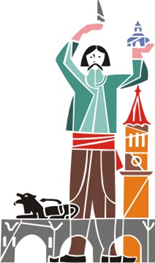 ПРОФЕСИОНАЛНА ГИМНАЗИЯ ПО СТРОИТЕЛСТВО, АРХИТЕКТУРА И ГЕОДЕЗИЯ “КОЛЬО ФИЧЕТО” - Бургас
Завършилите тази специалност могат да се реализират като: 
- Технически  ръководители  основно  във  високото строителство
- Технически сътрудници  и  във  фирми  за строителен  надзор
Служители  в  технически  и офертен  отдел  на големи строителни  компании,  както  и  в техническите  служби  на общини /кметства/.
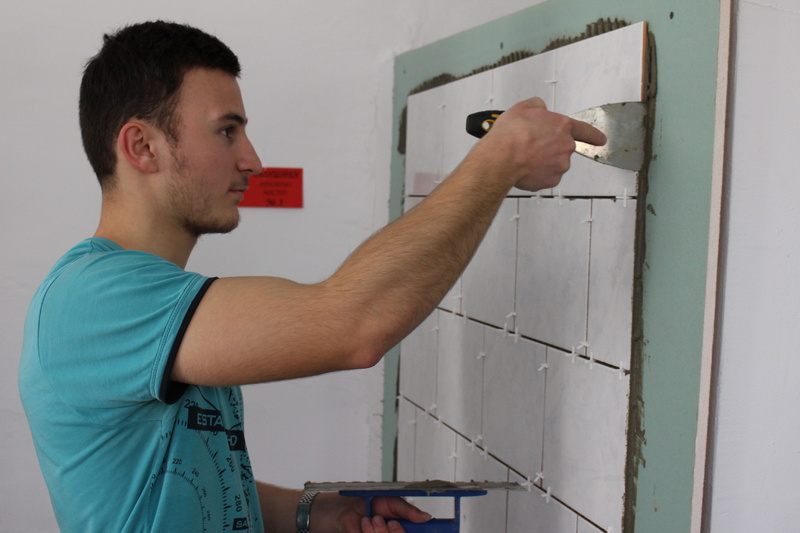 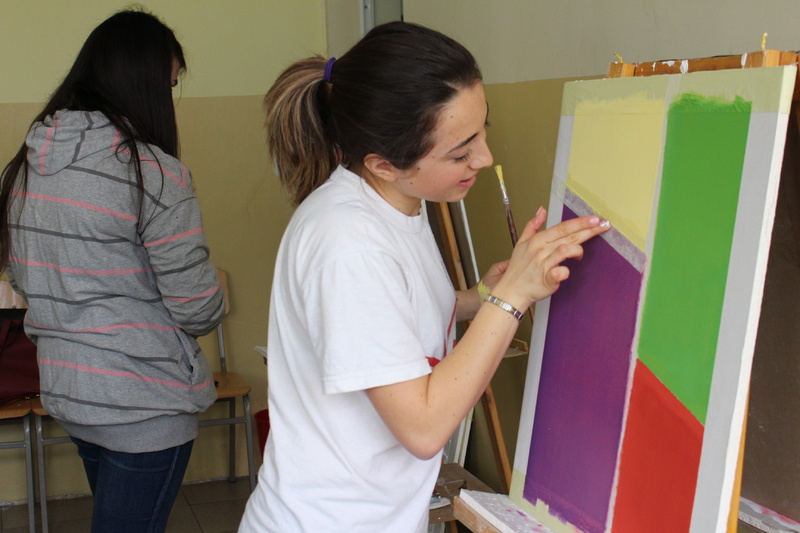 ПО  ВРЕМЕ  НА ОБУЧЕНИЕТО  СИ  УЧЕНИЦИТЕ ИМАТ   ВЪЗМОЖНОСТ 
да  участват в редица състезания, практики в реална работна среда и други извънкласни дейности.
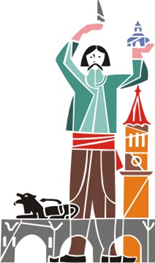 ПРОФЕСИОНАЛНА ГИМНАЗИЯ ПО СТРОИТЕЛСТВО, АРХИТЕКТУРА И ГЕОДЕЗИЯ “КОЛЬО ФИЧЕТО” - Бургас
Училищен кръг
на състезанието 
„Най-добър млад строител“
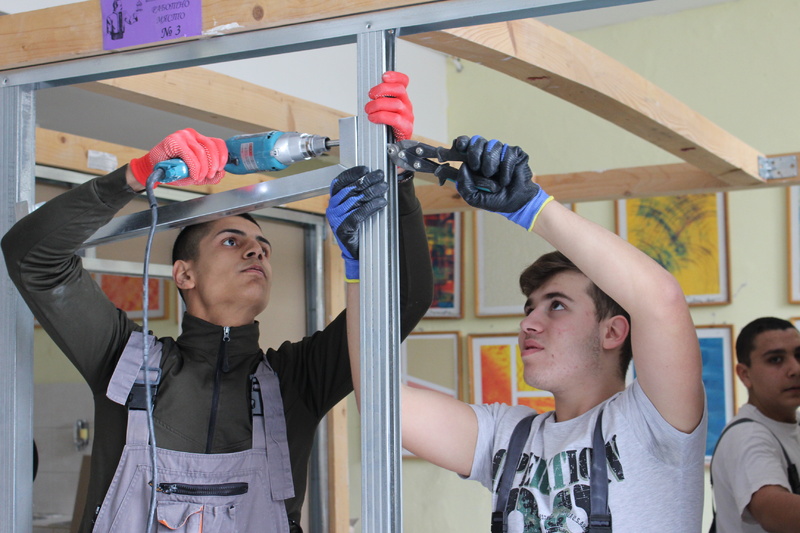 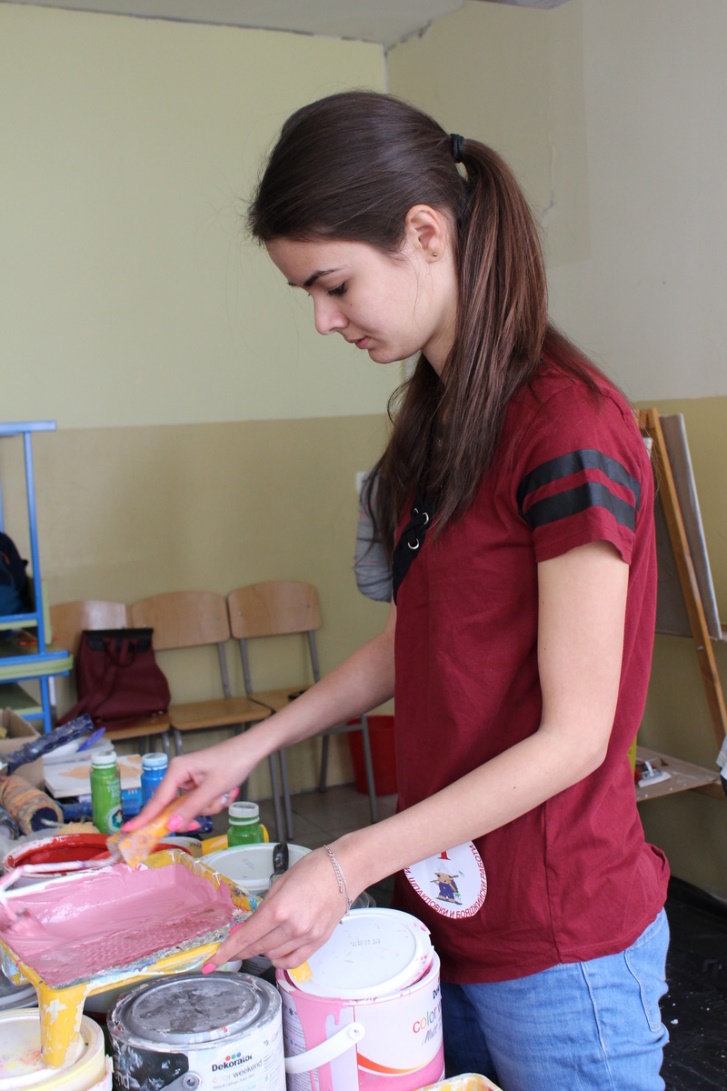 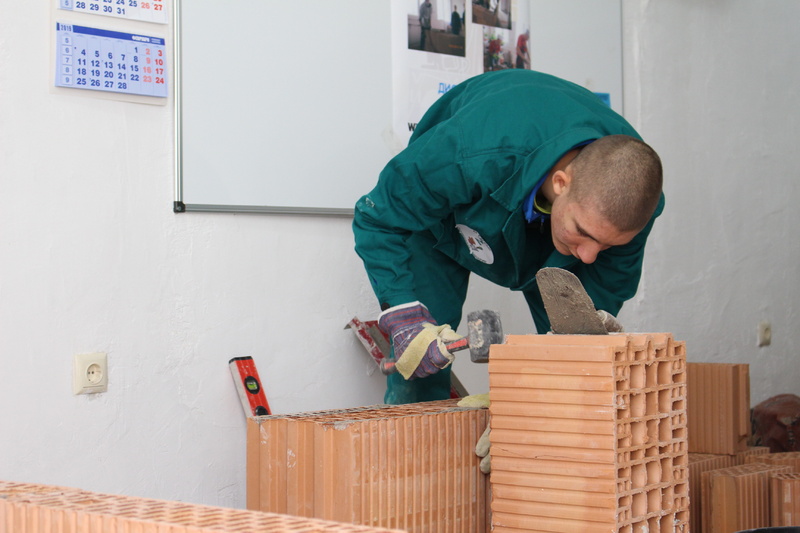 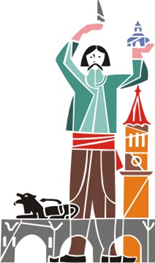 ПРОФЕСИОНАЛНА ГИМНАЗИЯ ПО СТРОИТЕЛСТВО, АРХИТЕКТУРА И ГЕОДЕЗИЯ “КОЛЬО ФИЧЕТО” - Бургас
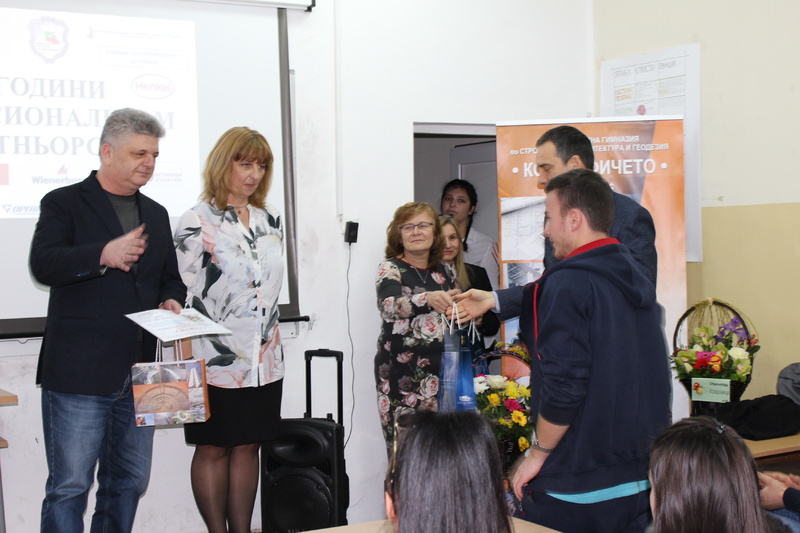 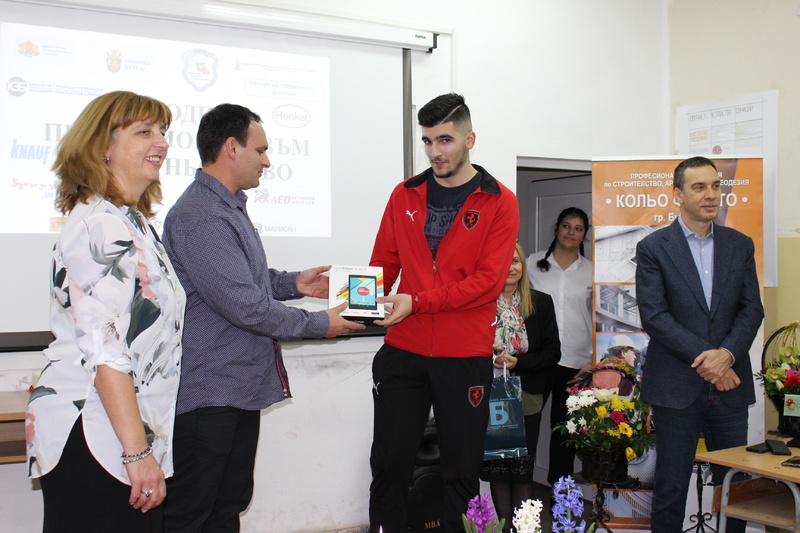 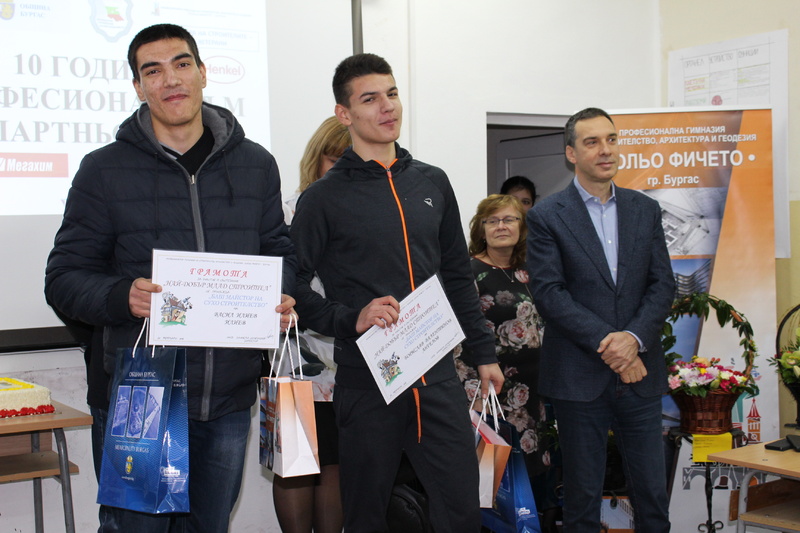 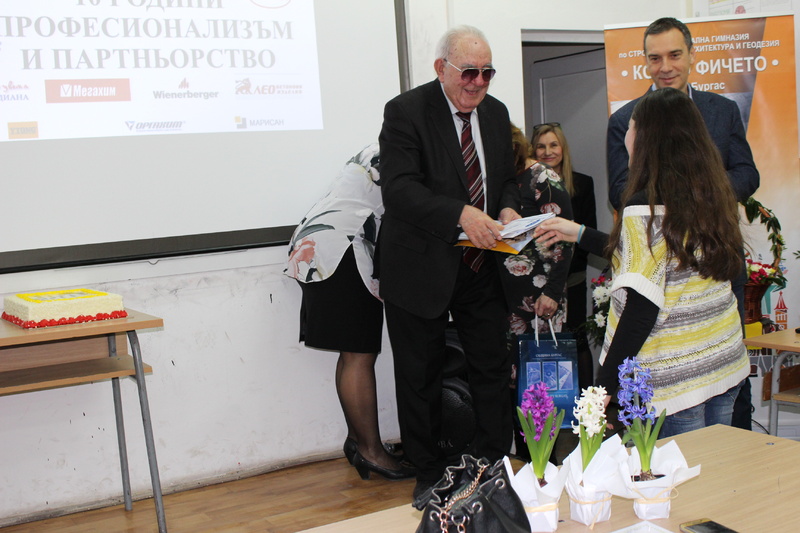 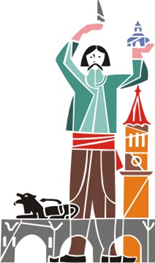 ПРОФЕСИОНАЛНА ГИМНАЗИЯ ПО СТРОИТЕЛСТВО, АРХИТЕКТУРА И ГЕОДЕЗИЯ “КОЛЬО ФИЧЕТО” - Бургас
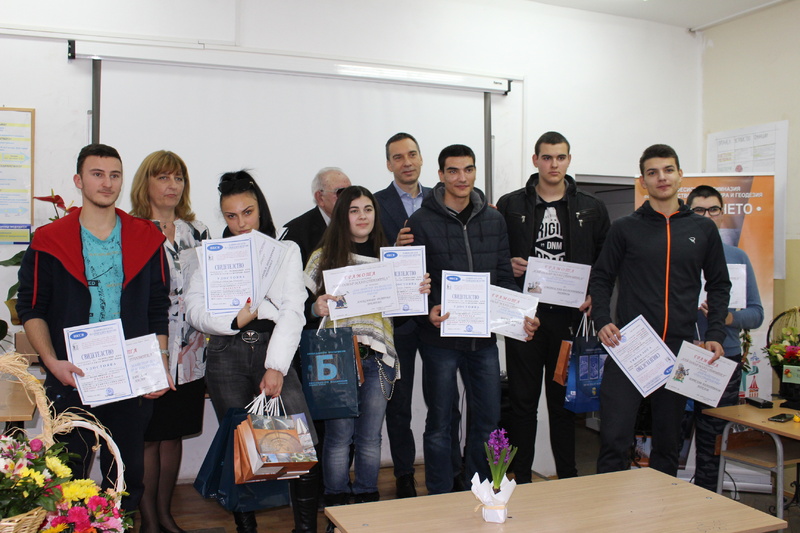 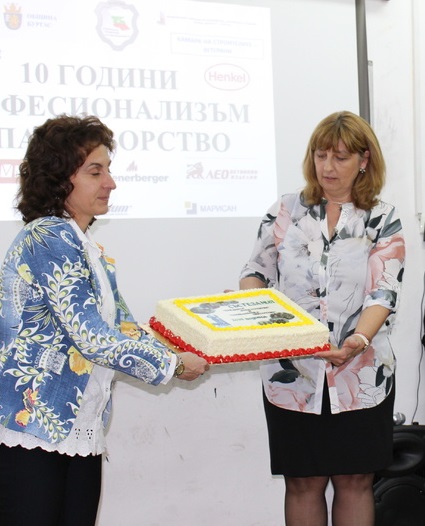 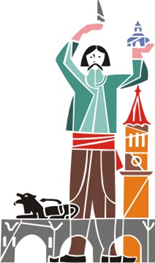 ПРОФЕСИОНАЛНА ГИМНАЗИЯ ПО СТРОИТЕЛСТВО, АРХИТЕКТУРА И ГЕОДЕЗИЯ “КОЛЬО ФИЧЕТО” - Бургас
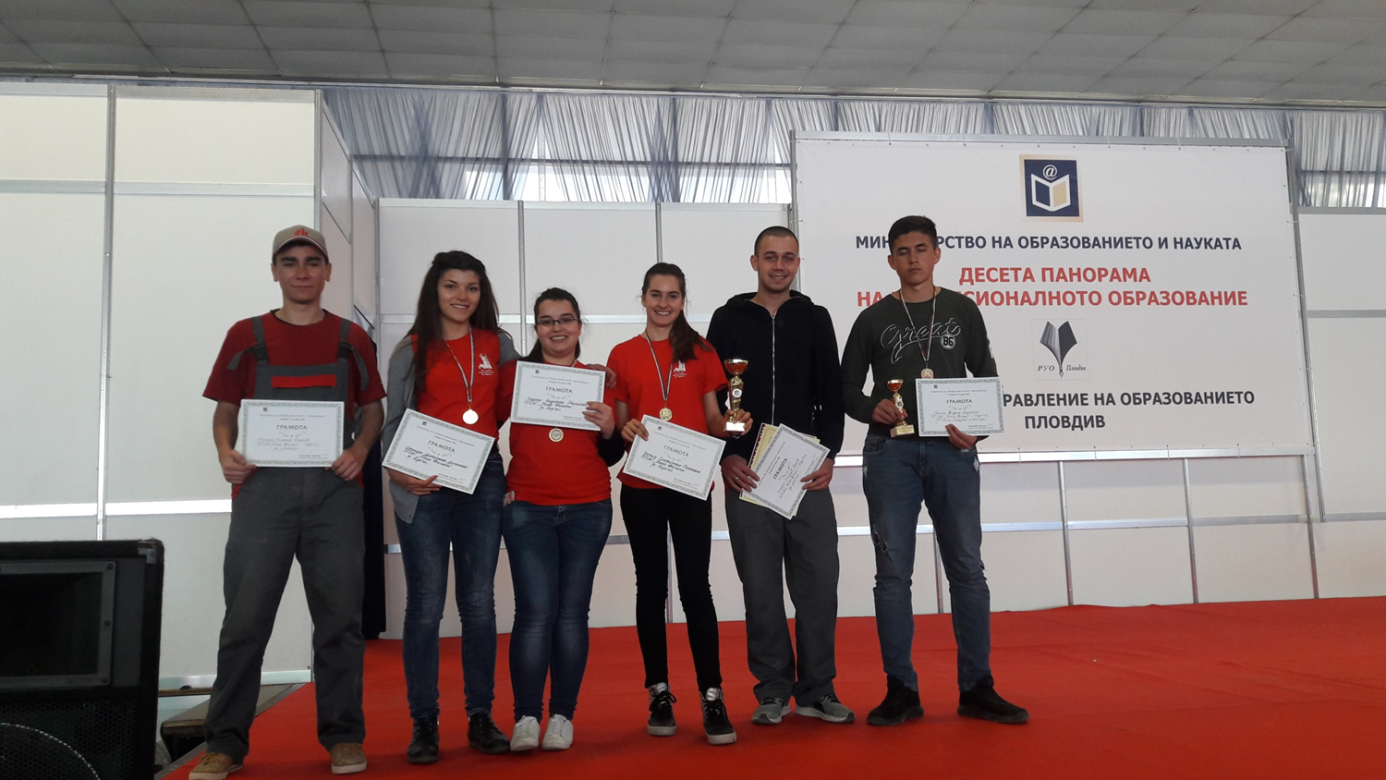 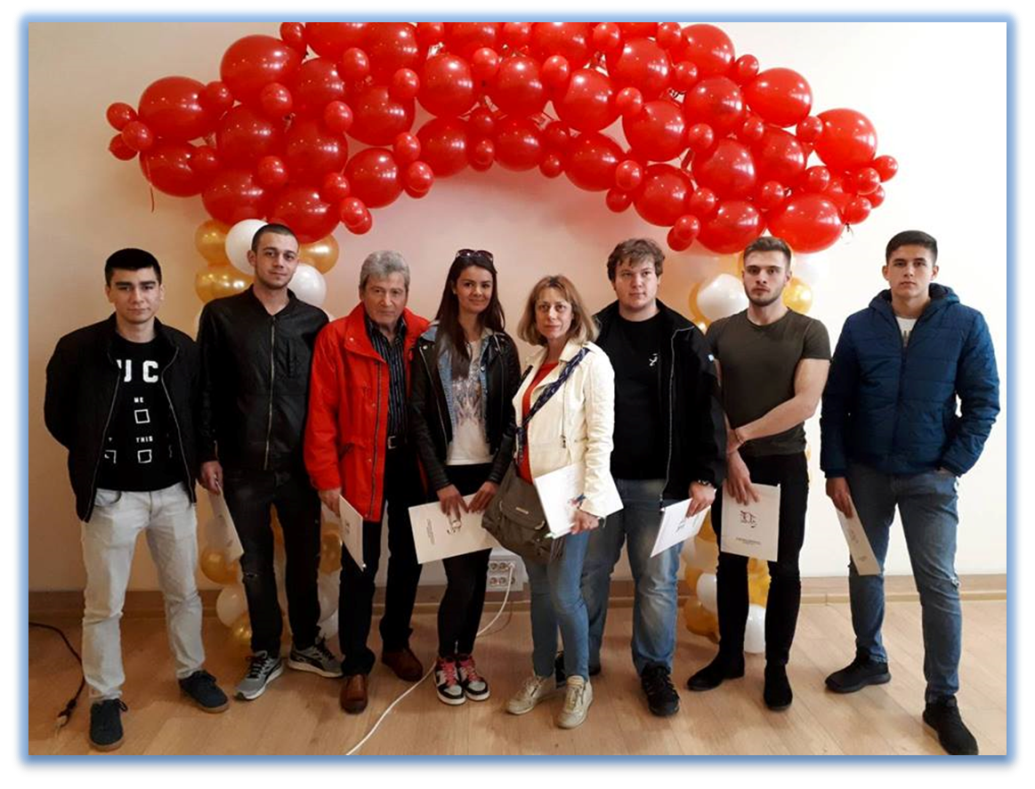 ПРОФЕСИОНАЛНА ГИМНАЗИЯ ПО СТРОИТЕЛСТВО, АРХИТЕКТУРА И ГЕОДЕЗИЯ “КОЛЬО ФИЧЕТО” - Бургас
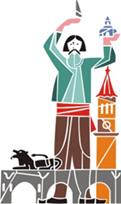 12.04.19г.
Министърът на образованието Красимир Вълчев и кметът Димитър Николов разгледаха реконструираните кабинети, професионални работилници и новата спортна площадка на ПГСАГ „Кольо Фичето“.
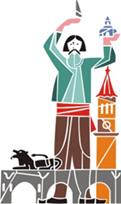 ПРОФЕСИОНАЛНА ГИМНАЗИЯ ПО СТРОИТЕЛСТВО, АРХИТЕКТУРА И ГЕОДЕЗИЯ “КОЛЬО ФИЧЕТО” - Бургас
ПРОФЕСИОНАЛНА ГИМНАЗИЯ ПО СТРОИТЕЛСТВО, АРХИТЕКТУРА И ГЕОДЕЗИЯ “КОЛЬО ФИЧЕТО” - Бургас
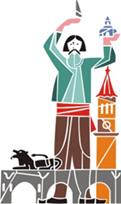 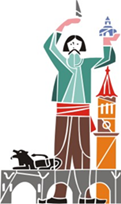 ПРОФЕСИОНАЛНА ГИМНАЗИЯ ПО СТРОИТЕЛСТВО, АРХИТЕКТУРА И ГЕОДЕЗИЯ “КОЛЬО ФИЧЕТО” - Бургас
Специалност
ВОДНО СТРОИТЕЛСТВО
ПРОФЕСИОНАЛНА ГИМНАЗИЯ ПО СТРОИТЕЛСТВО, АРХИТЕКТУРА И ГЕОДЕЗИЯ “КОЛЬО ФИЧЕТО” - Бургас
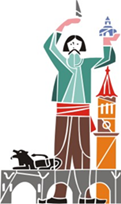 Специалността изучава: 
съвременните методи и начини за водоснабдяване и канализации на населени места
жилищни сгради и промишлени обекти 
пречистване на питейни и отпадъчни води
хидромелиоративни съоръжения
корекция на реки, напояване и отводняване на площи, язовири и др.
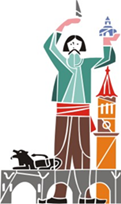 ПРОФЕСИОНАЛНА ГИМНАЗИЯ ПО СТРОИТЕЛСТВО, АРХИТЕКТУРА И ГЕОДЕЗИЯ “КОЛЬО ФИЧЕТО” - Бургас
Завършилият водно строителство се справя успешно с: 
- Изработване на проекти за водопроводни канализации и напоителни системи;- изготвяне на сметни документации към проектите;
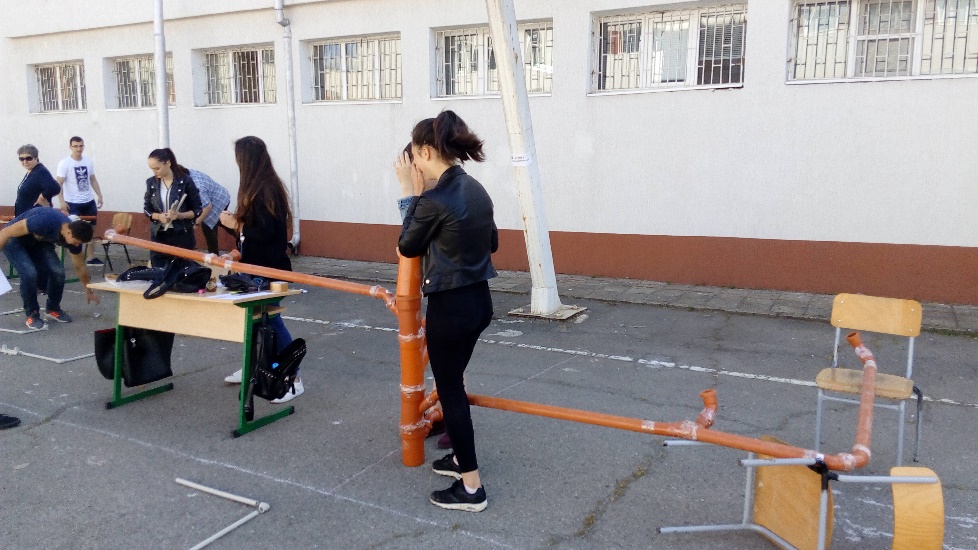 - Изпълняване на авторски надзор при изпълнение на проектираните обекти;- изпълняване на специализирано и цялостно  техническо ръководство;- изпълняване на инвеститорски контрол в строителството
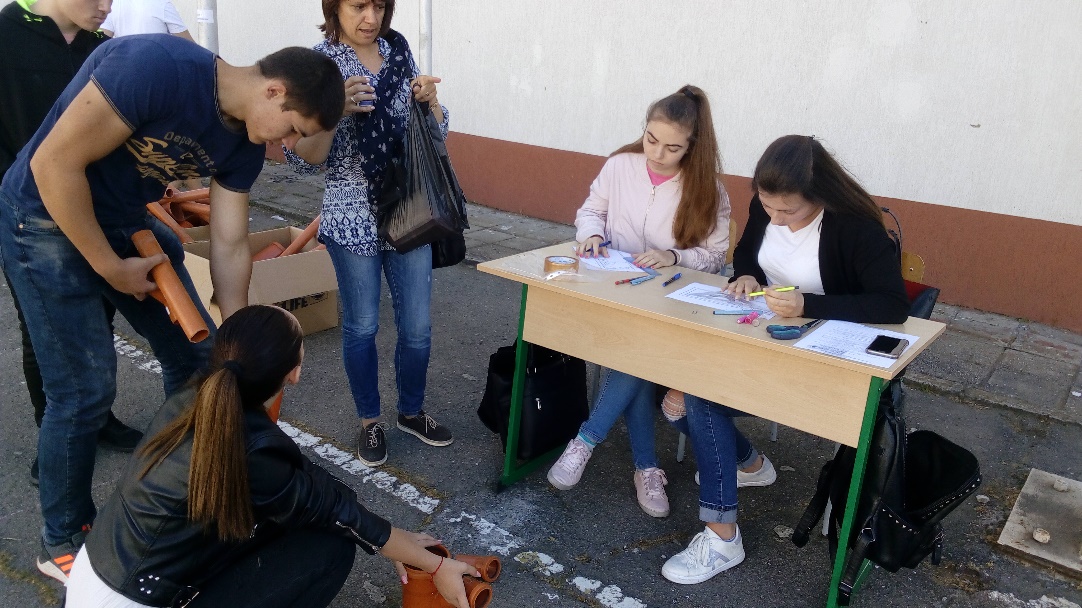 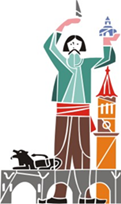 ПРОФЕСИОНАЛНА ГИМНАЗИЯ ПО СТРОИТЕЛСТВО, АРХИТЕКТУРА И ГЕОДЕЗИЯ “КОЛЬО ФИЧЕТО” - Бургас
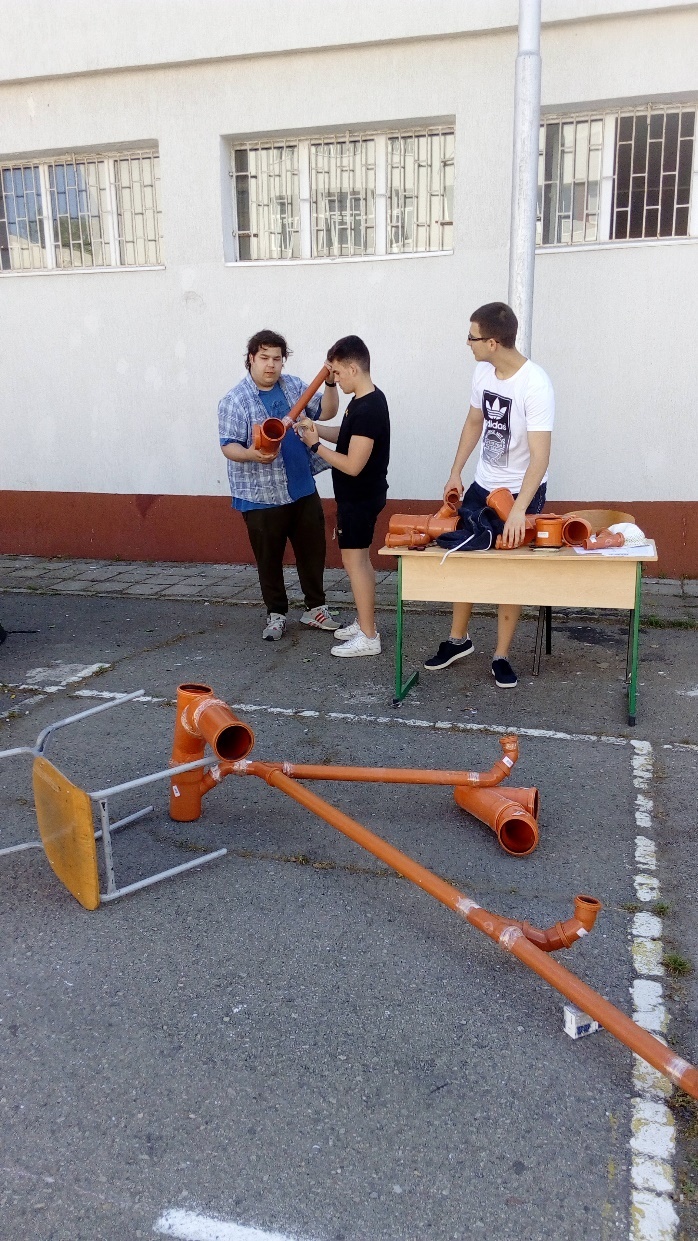 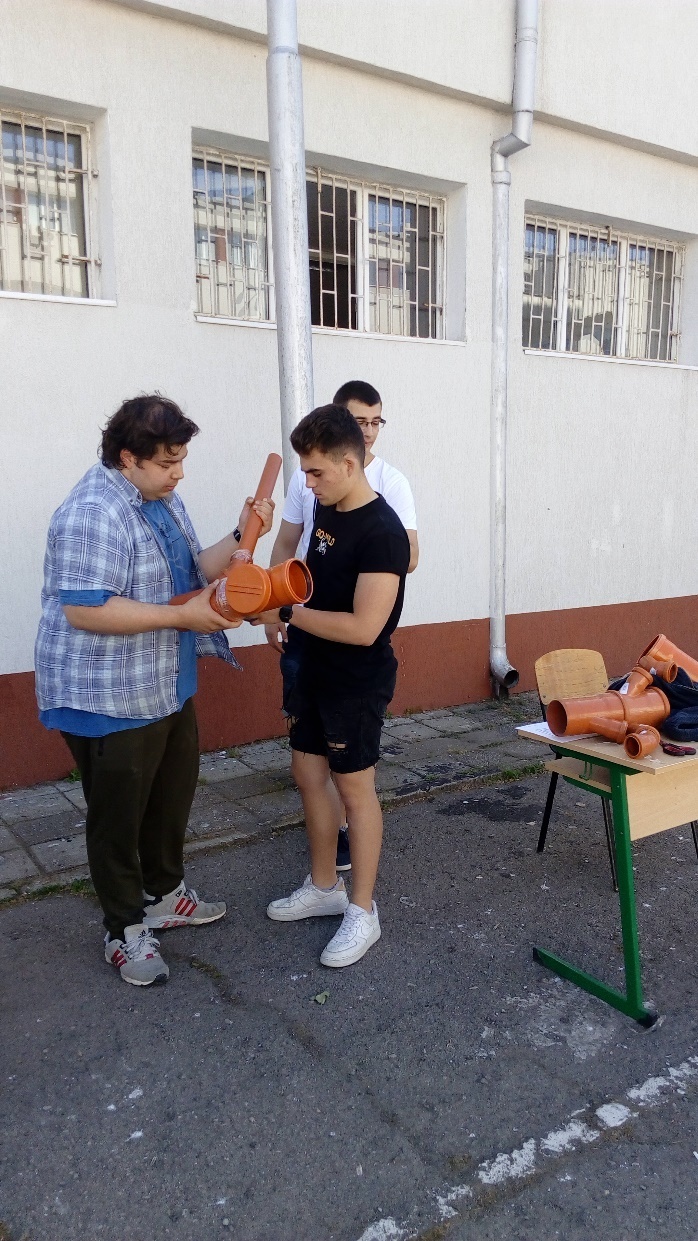 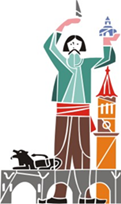 ПРОФЕСИОНАЛНА ГИМНАЗИЯ ПО СТРОИТЕЛСТВО, АРХИТЕКТУРА И ГЕОДЕЗИЯ “КОЛЬО ФИЧЕТО” - Бургас
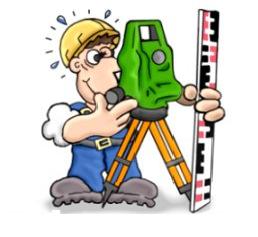 Специалност ГЕОДЕЗИЯ
ПРОФЕСИОНАЛНА ГИМНАЗИЯ ПО СТРОИТЕЛСТВО, АРХИТЕКТУРА И ГЕОДЕЗИЯ “КОЛЬО ФИЧЕТО” - Бургас
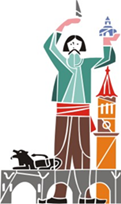 Изучават се съвременни  технологии,електронни инструменти,
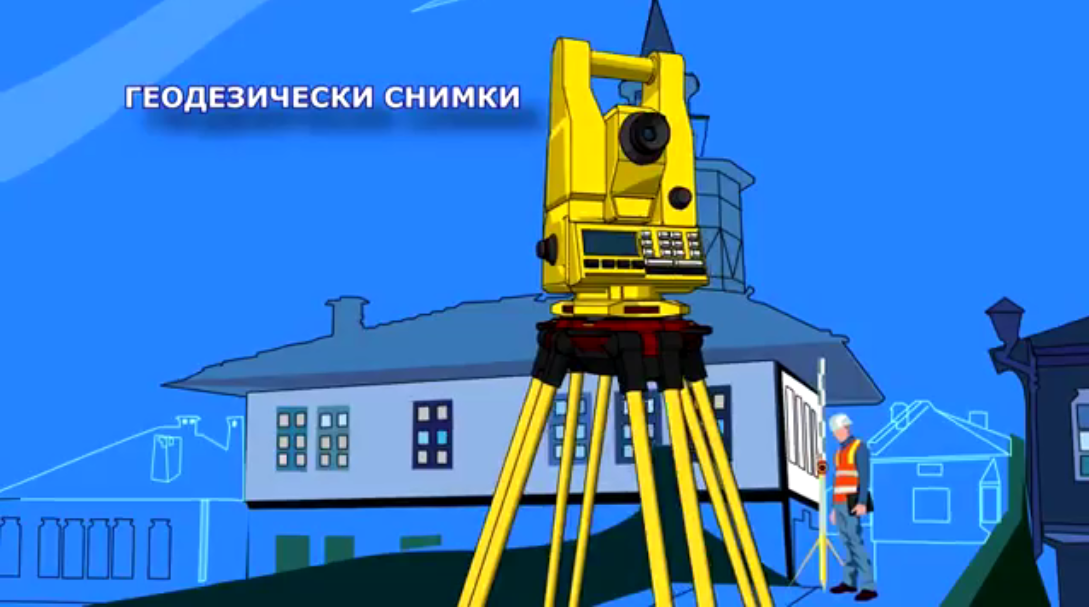 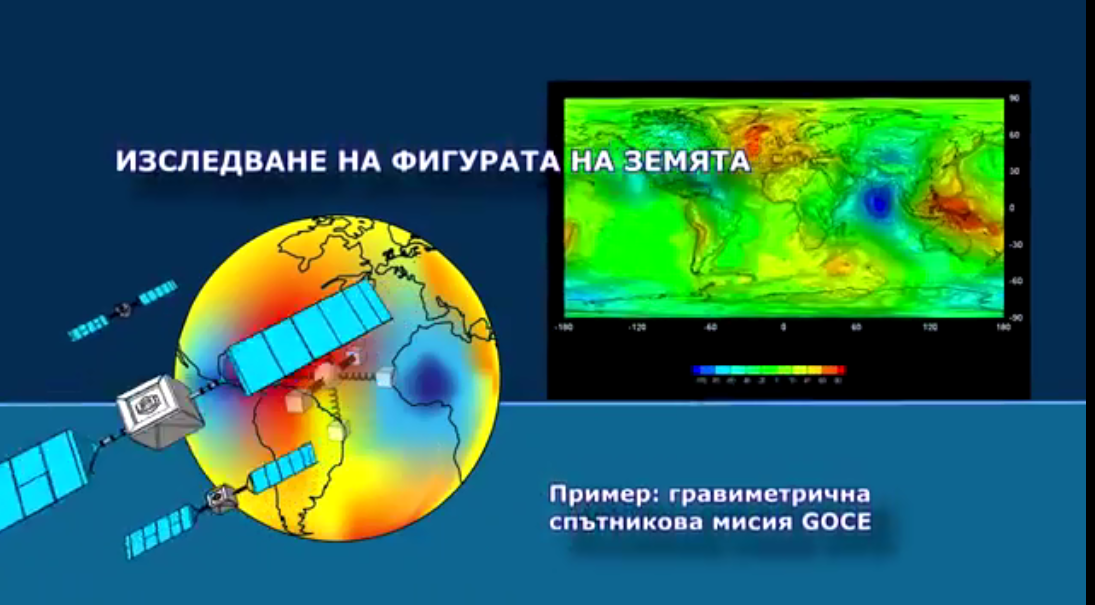 GPS, Географски
информационни системи, работа с графични и изчислителни програми.
ПРОФЕСИОНАЛНА ГИМНАЗИЯ ПО СТРОИТЕЛСТВО, АРХИТЕКТУРА И ГЕОДЕЗИЯ “КОЛЬО ФИЧЕТО” - Бургас
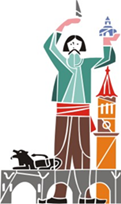 Специалността Геодезия се изучава единствено в нашата гимназия за цяла източна България.
Завършилите специаността могат да изпълняват 		   многообразни дейности – 
изработване на планове и карти в областта на градското благоустрояване и проектиране в строителството.
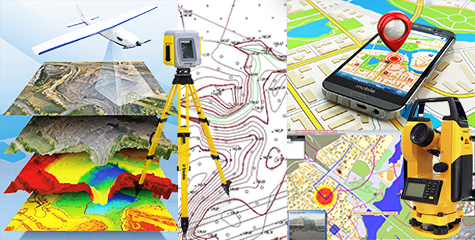 ПРОФЕСИОНАЛНА ГИМНАЗИЯ ПО СТРОИТЕЛСТВО, АРХИТЕКТУРА И ГЕОДЕЗИЯ “КОЛЬО ФИЧЕТО” - Бургас
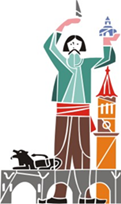 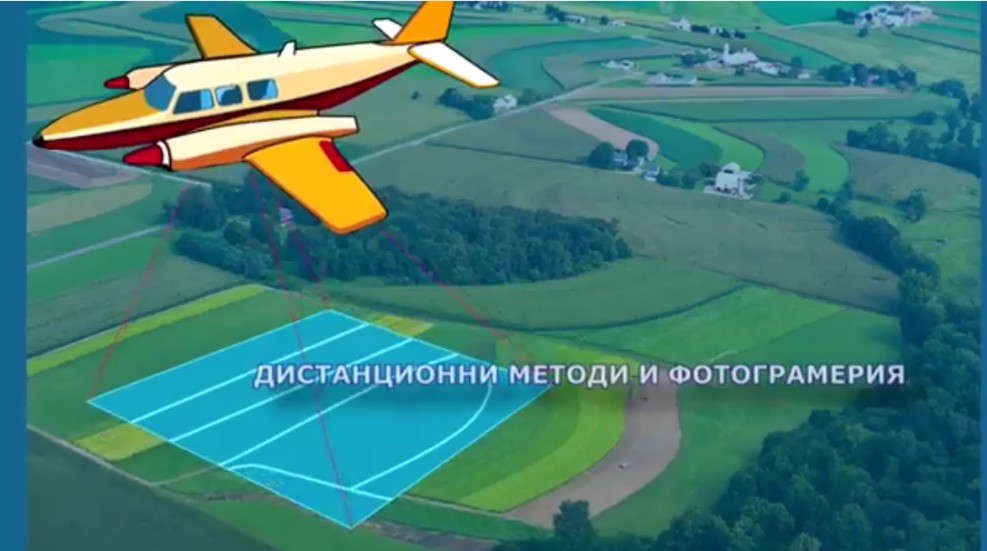 Знанията и уменията, които  учениците 
 придобиват по време на обучението си,
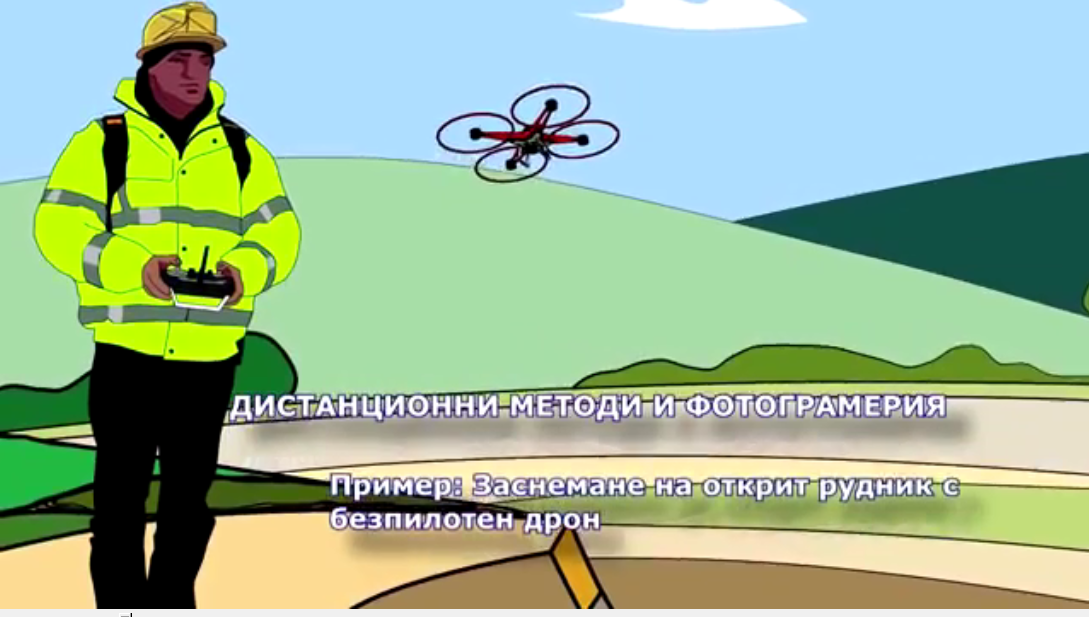 им дават възможност да се реализират професионално в структури на държавната,
ПРОФЕСИОНАЛНА ГИМНАЗИЯ ПО СТРОИТЕЛСТВО, АРХИТЕКТУРА И ГЕОДЕЗИЯ “КОЛЬО ФИЧЕТО” - Бургас
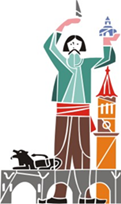 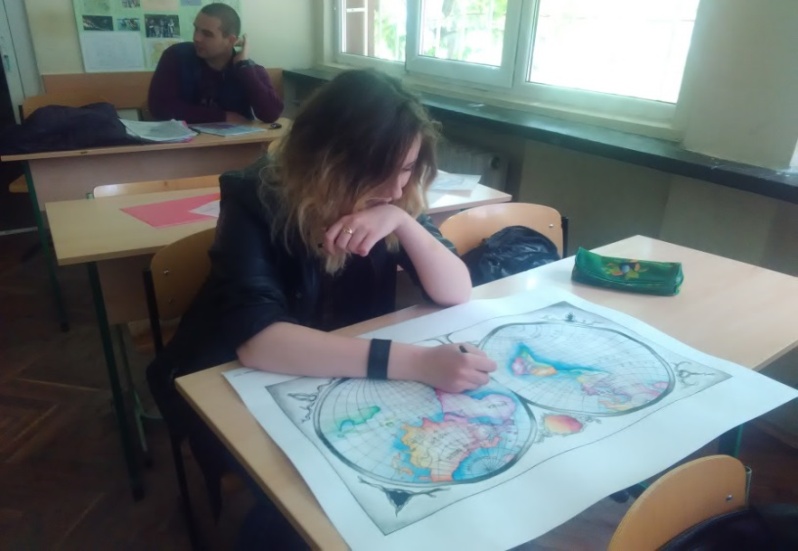 регионална и общинска администрации, както и в различни фирми:
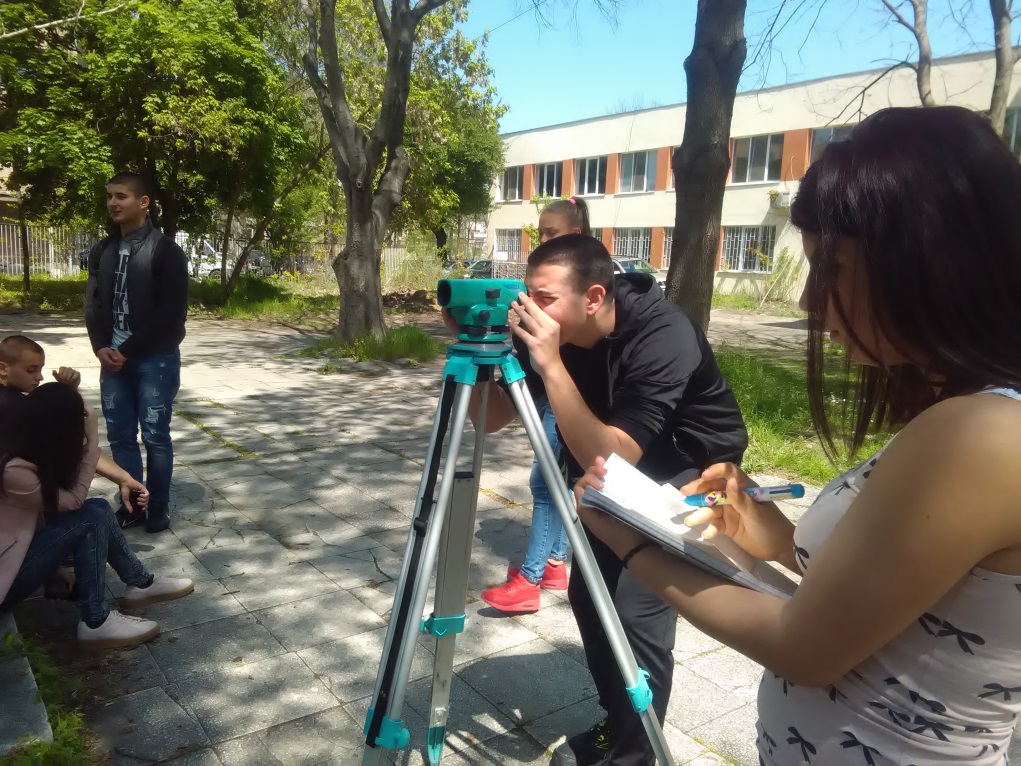 геодезически, строителни, транспортни и др., в проектантски бюра, в научно-изследователски звена и институти, в средни и висши училища...
ПРОФЕСИОНАЛНА ГИМНАЗИЯ ПО СТРОИТЕЛСТВО, АРХИТЕКТУРА И ГЕОДЕЗИЯ “КОЛЬО ФИЧЕТО” - Бургас
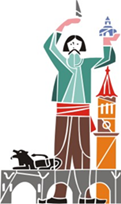 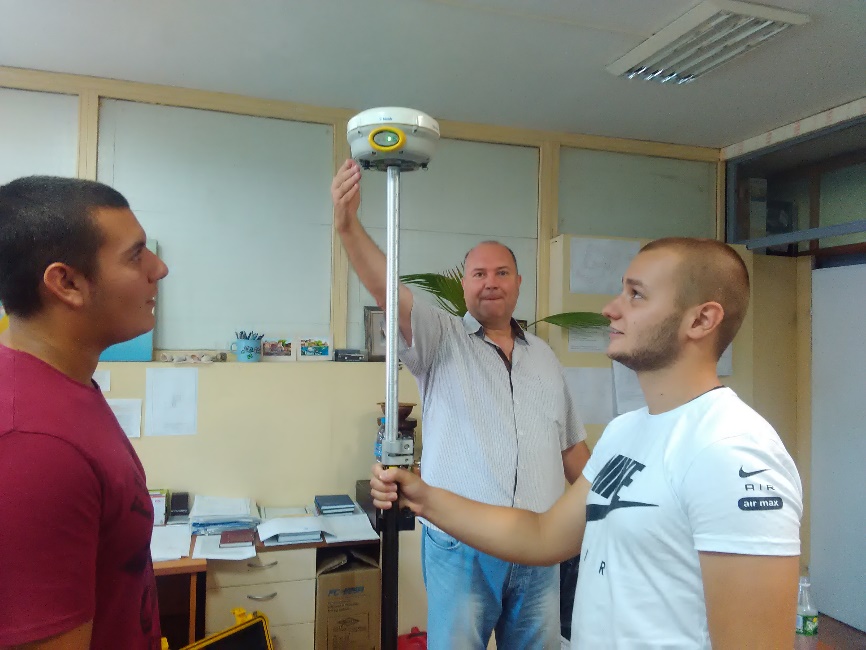 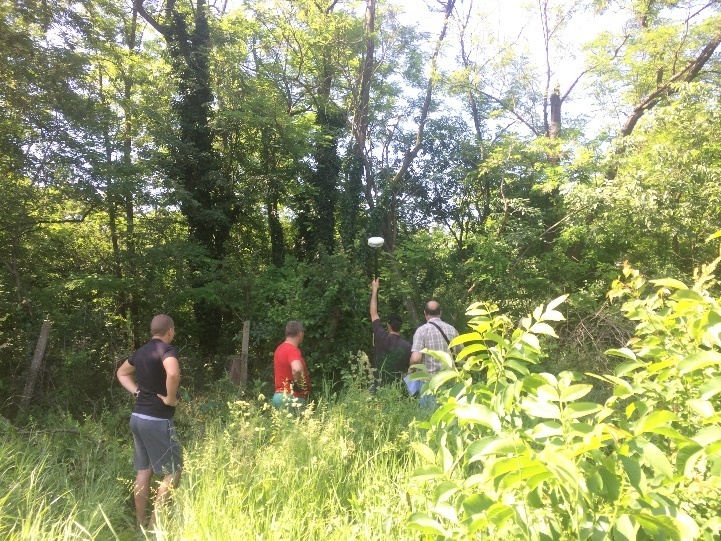 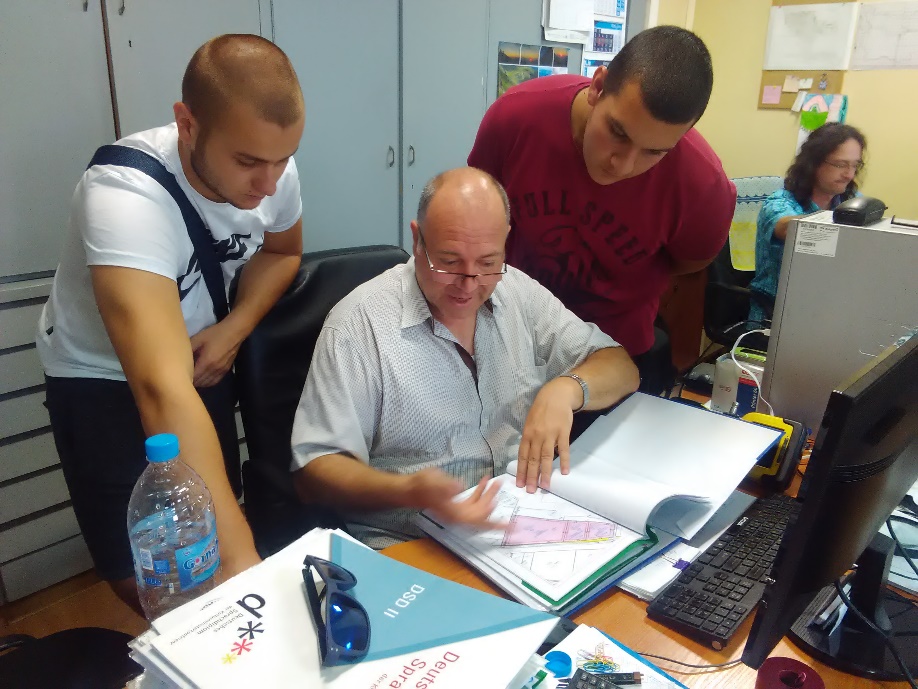 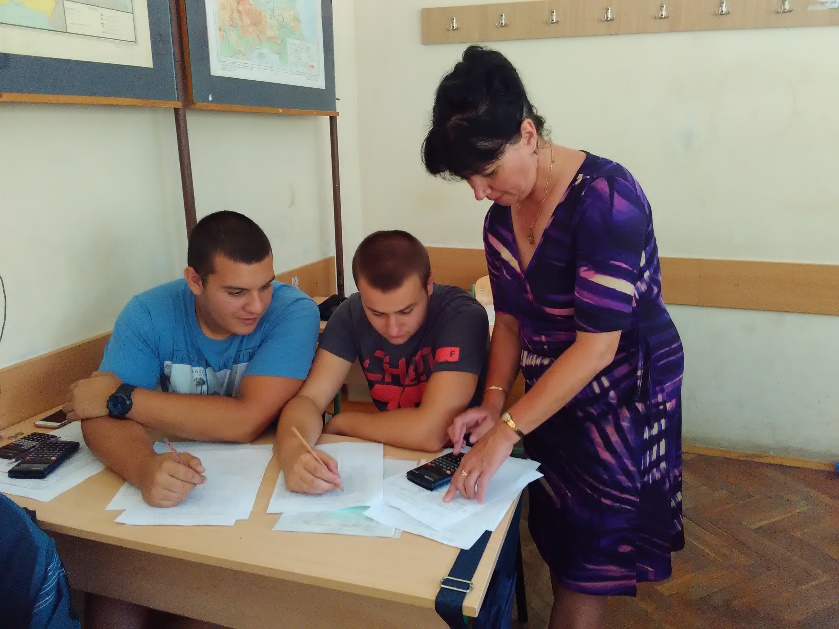 ПРОФЕСИОНАЛНА ГИМНАЗИЯ ПО СТРОИТЕЛСТВО, АРХИТЕКТУРА И ГЕОДЕЗИЯ “КОЛЬО ФИЧЕТО” - Бургас
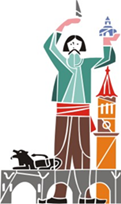 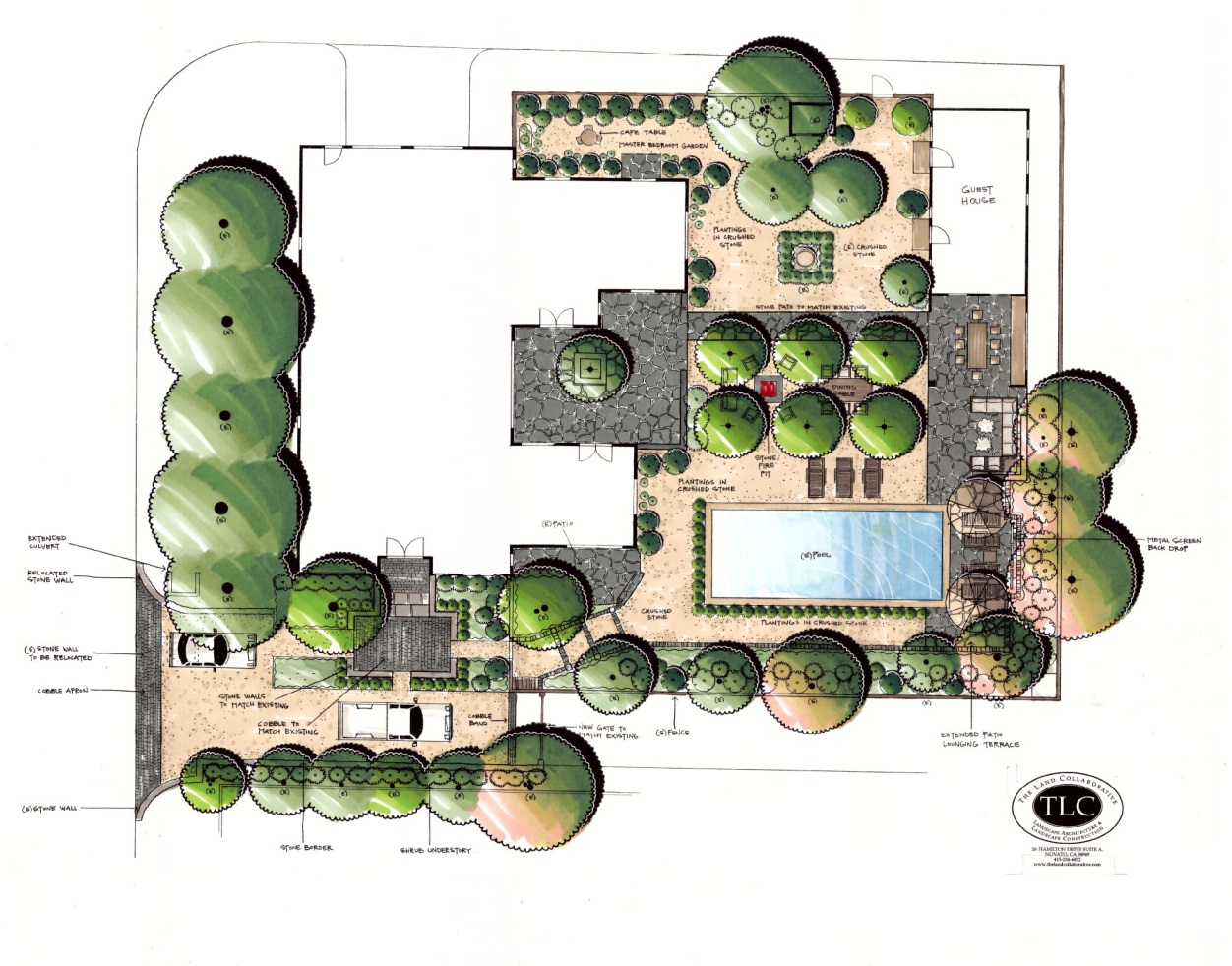 Специалност парково строителство и озеленяване
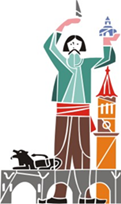 ПРОФЕСИОНАЛНА ГИМНАЗИЯ ПО СТРОИТЕЛСТВО, АРХИТЕКТУРА И ГЕОДЕЗИЯ “КОЛЬО ФИЧЕТО” - Бургас
Специалност  Парково строителство и озеленяване се изучава единствено в нашата гимназия за цяла източна България.
Завършилите специалността техник-озеленител придобиват:

Проектантски и практически умения за изграждане на обекти
Умения за създаване на комфортни условия за отдих
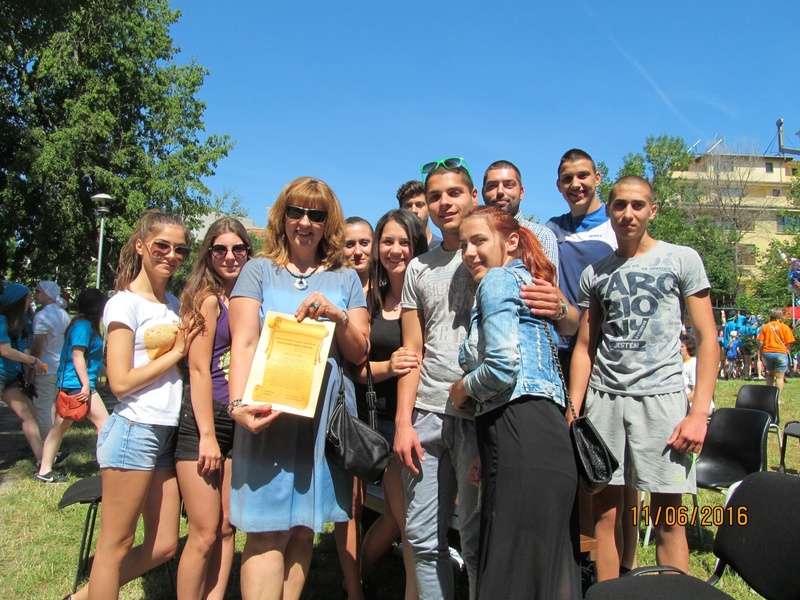 ПРОФЕСИОНАЛНА ГИМНАЗИЯ ПО СТРОИТЕЛСТВО, АРХИТЕКТУРА И ГЕОДЕЗИЯ “КОЛЬО ФИЧЕТО” - Бургас
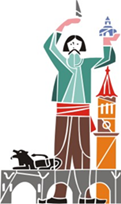 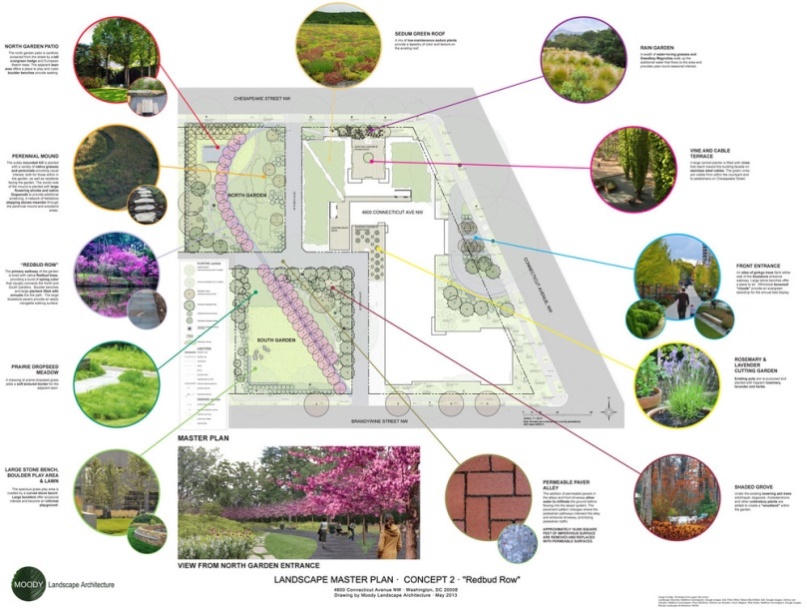 По време на обучението се изучават модерни дисциплини като компютърно чертане,
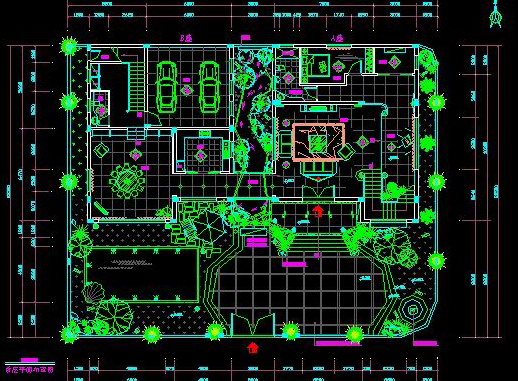 парково и ладншафтно проектиране,  дендрология, паркова архитектура и фитодизайн
ПРОФЕСИОНАЛНА ГИМНАЗИЯ ПО СТРОИТЕЛСТВО, АРХИТЕКТУРА И ГЕОДЕЗИЯ “КОЛЬО ФИЧЕТО” - Бургас
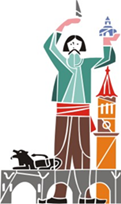 Чрез придобитите знания, учениците имат възможност да се реализират във фирми за озеленяване или държавни структури
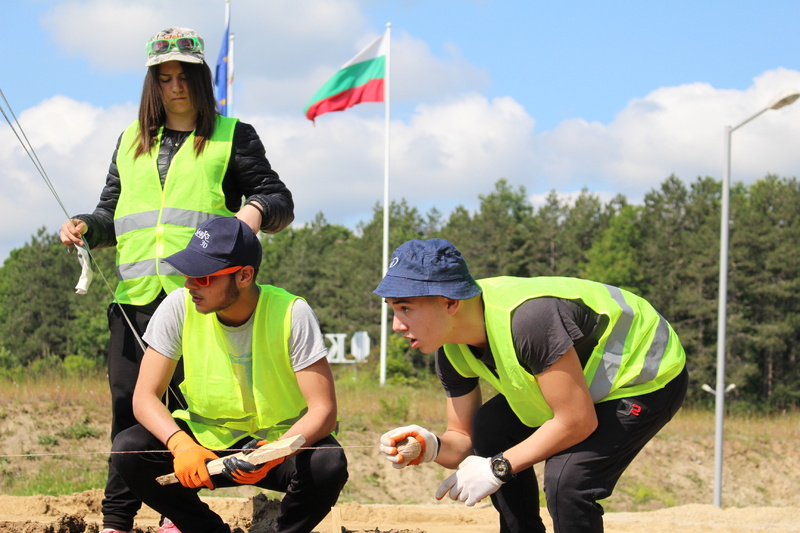 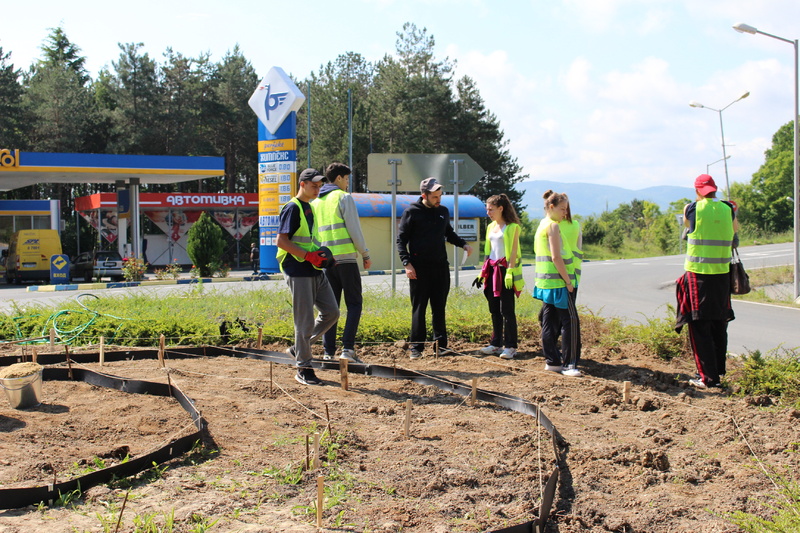 Могат да продължат  в същото професионално направление – ландшафтна архитектура
ПРОФЕСИОНАЛНА ГИМНАЗИЯ ПО СТРОИТЕЛСТВО, АРХИТЕКТУРА И ГЕОДЕЗИЯ “КОЛЬО ФИЧЕТО” - Бургас
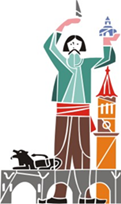 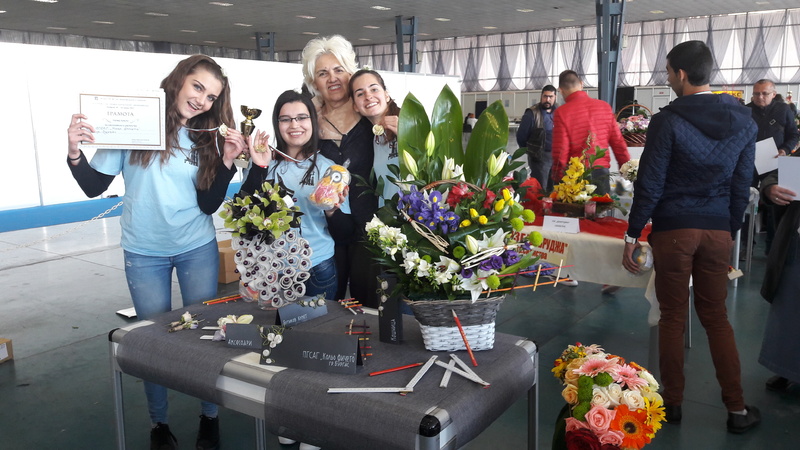 Учениците имат възможност да участват в редица
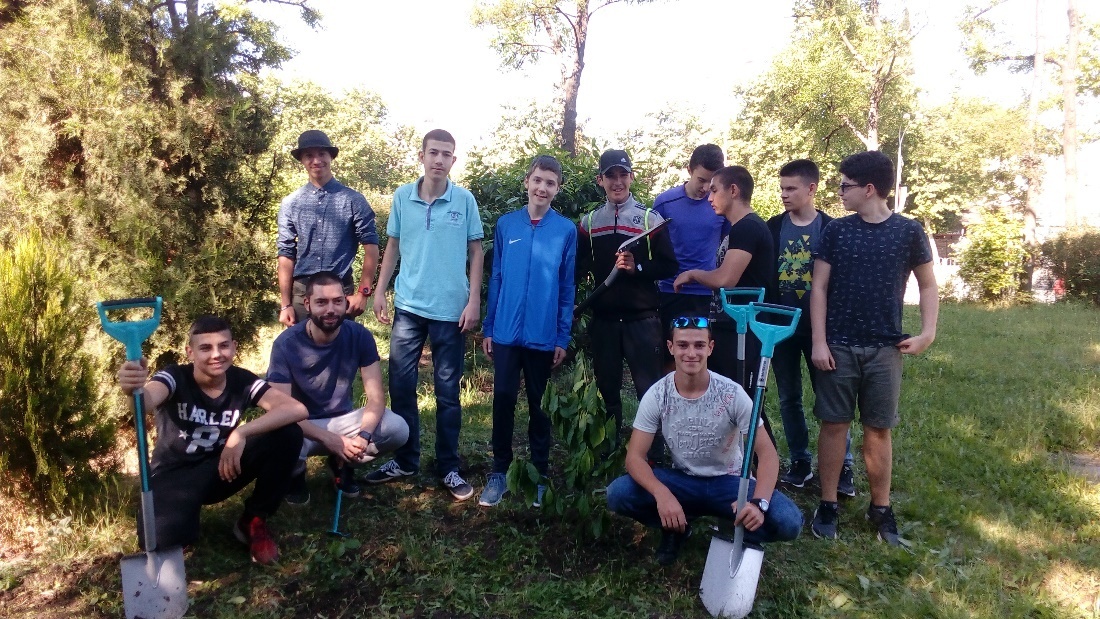 състезания, конкурси, практика в реална работна среда и други извънкласни дейности.
ПРОФЕСИОНАЛНА ГИМНАЗИЯ ПО СТРОИТЕЛСТВО, АРХИТЕКТУРА И ГЕОДЕЗИЯ “КОЛЬО ФИЧЕТО” - Бургас
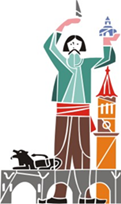 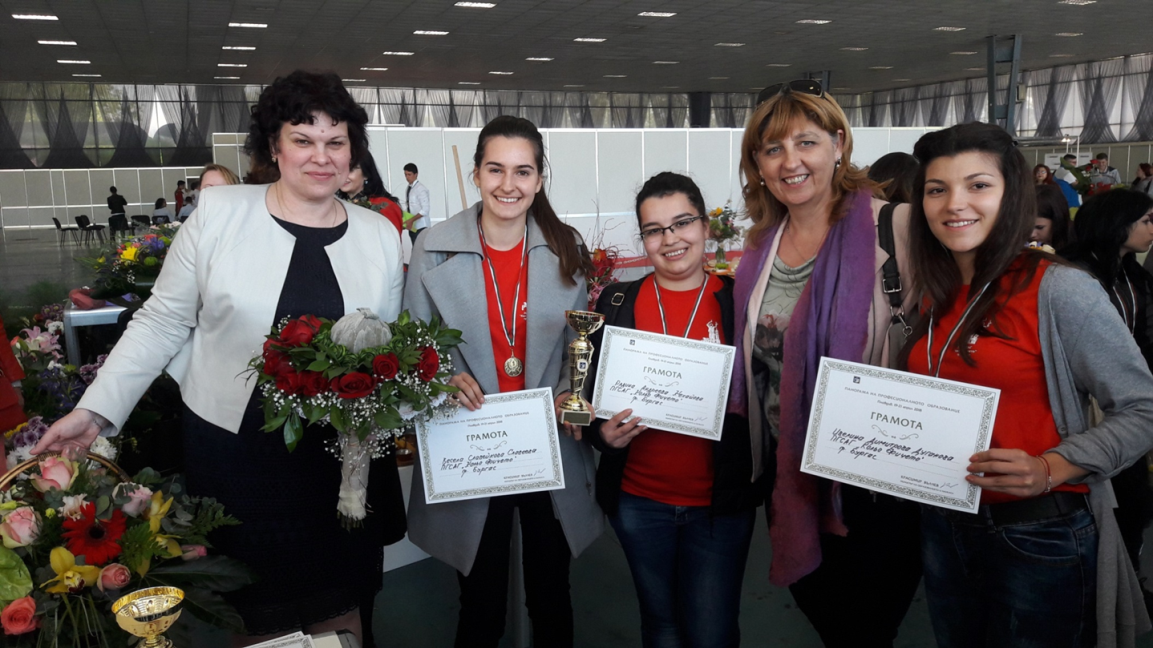 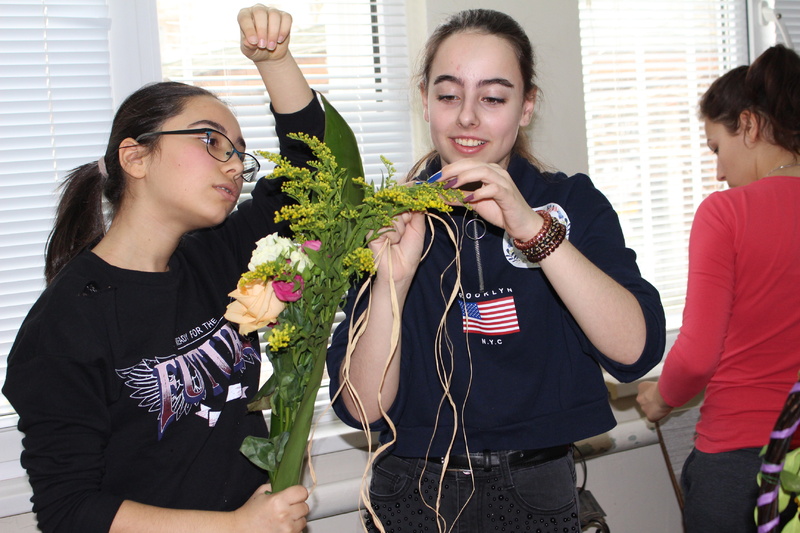 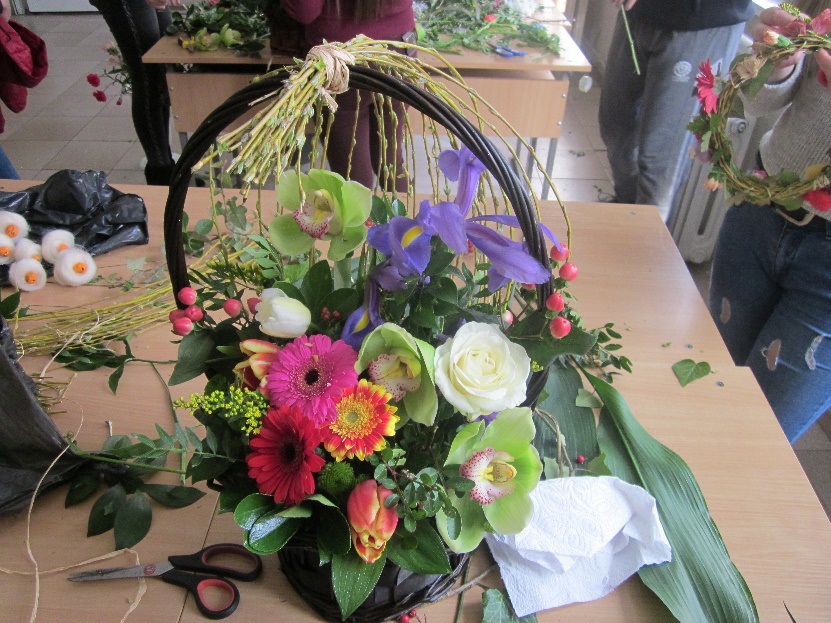 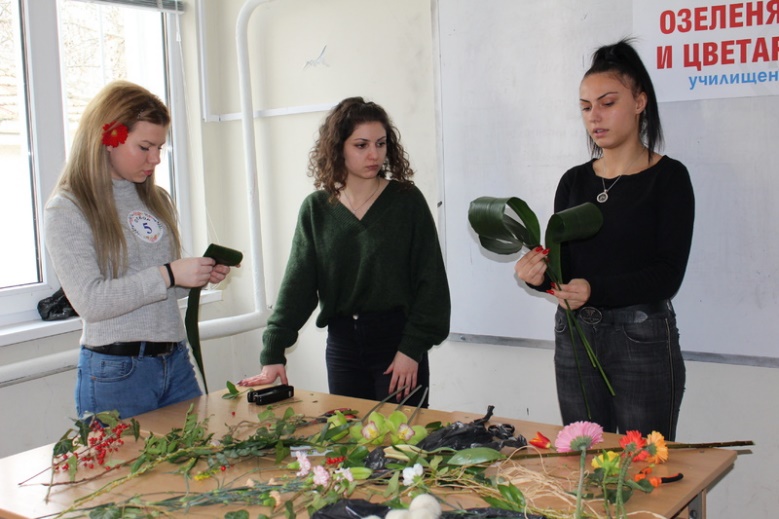 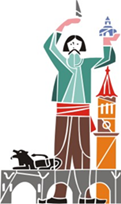 ПРОФЕСИОНАЛНА ГИМНАЗИЯ ПО СТРОИТЕЛСТВО, АРХИТЕКТУРА И ГЕОДЕЗИЯ “КОЛЬО ФИЧЕТО” - Бургас
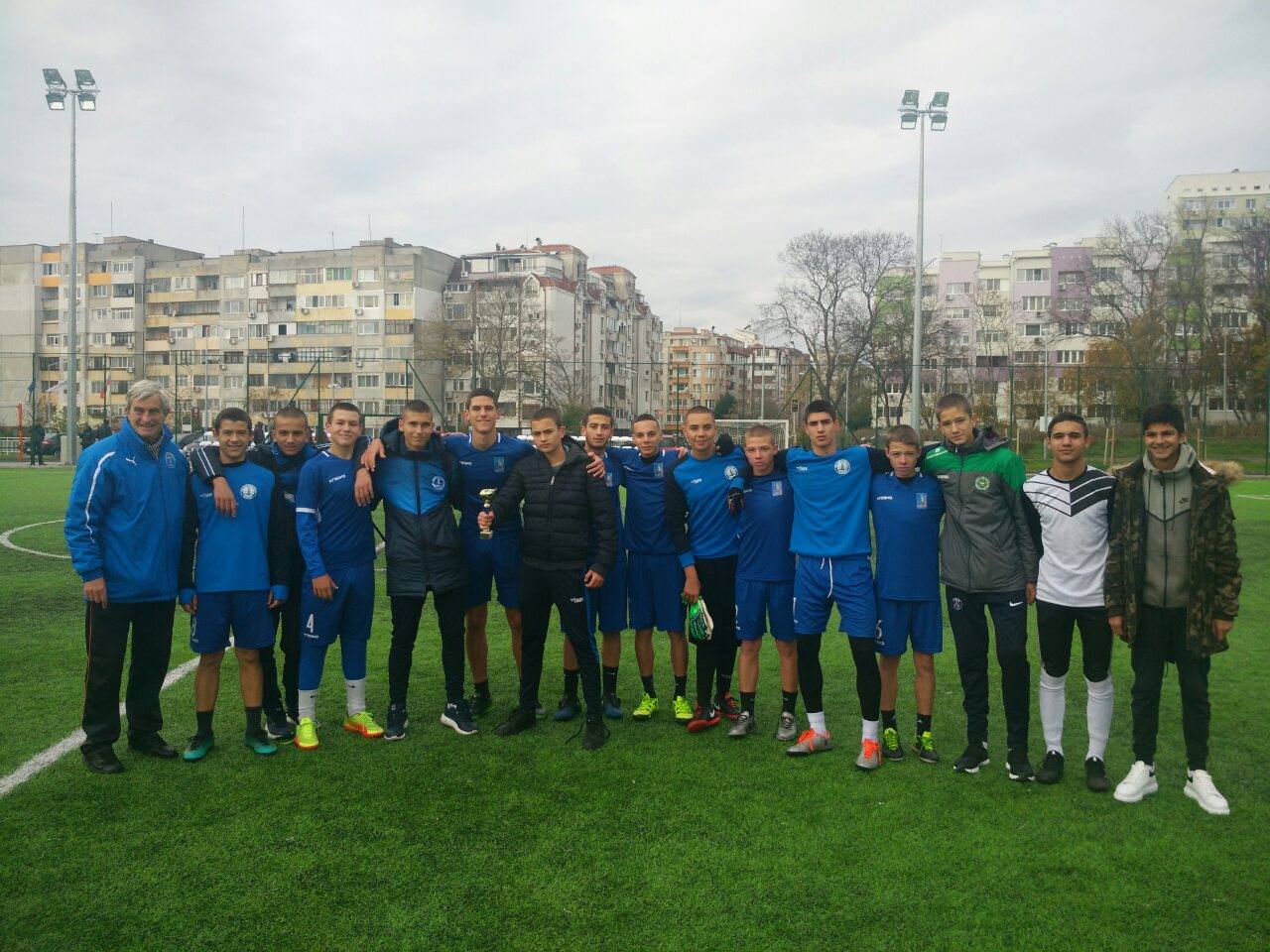 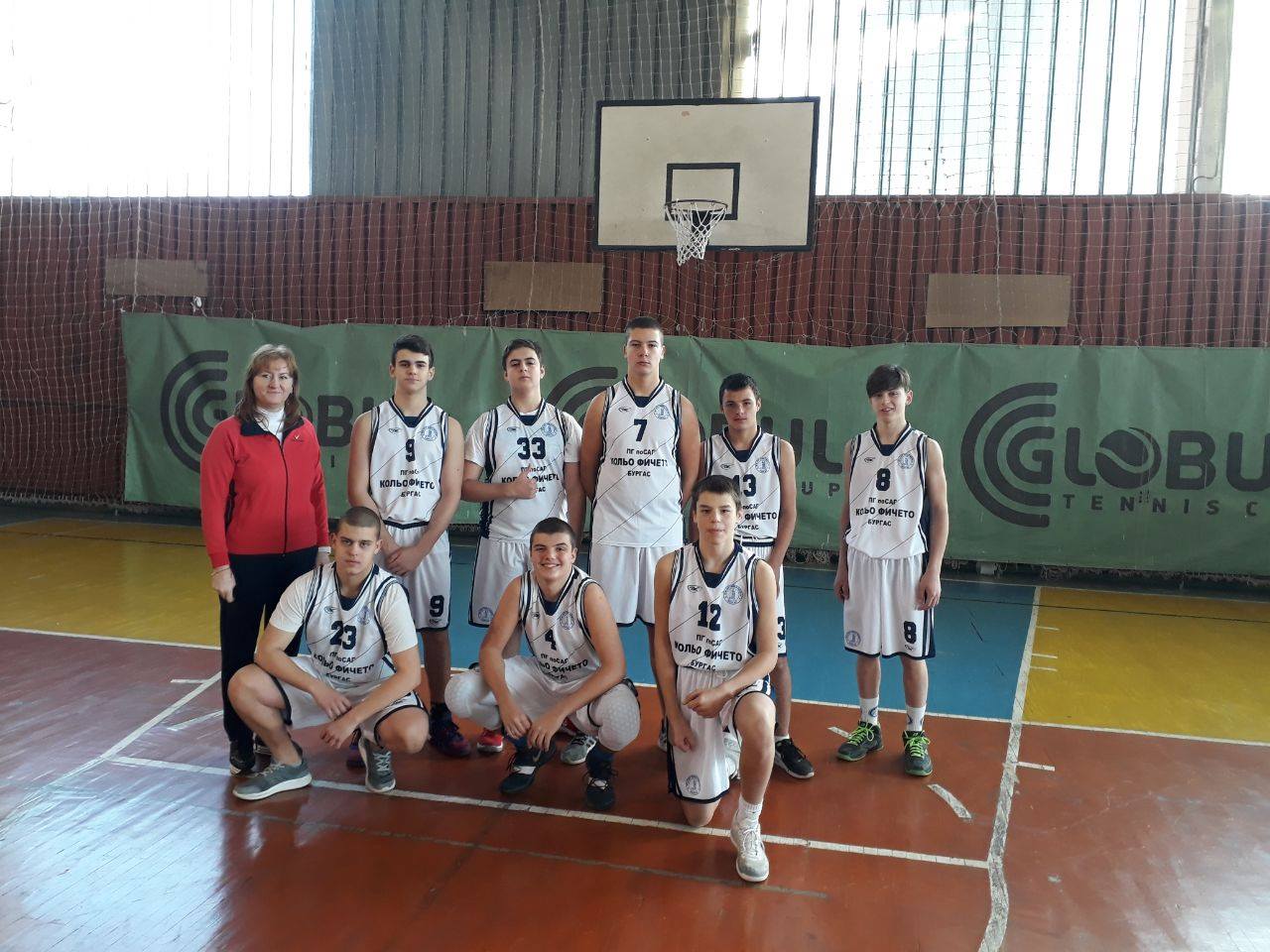 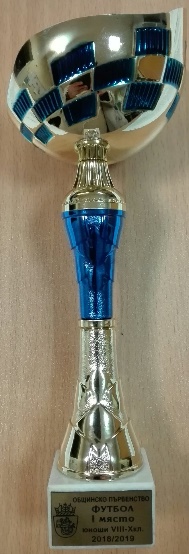 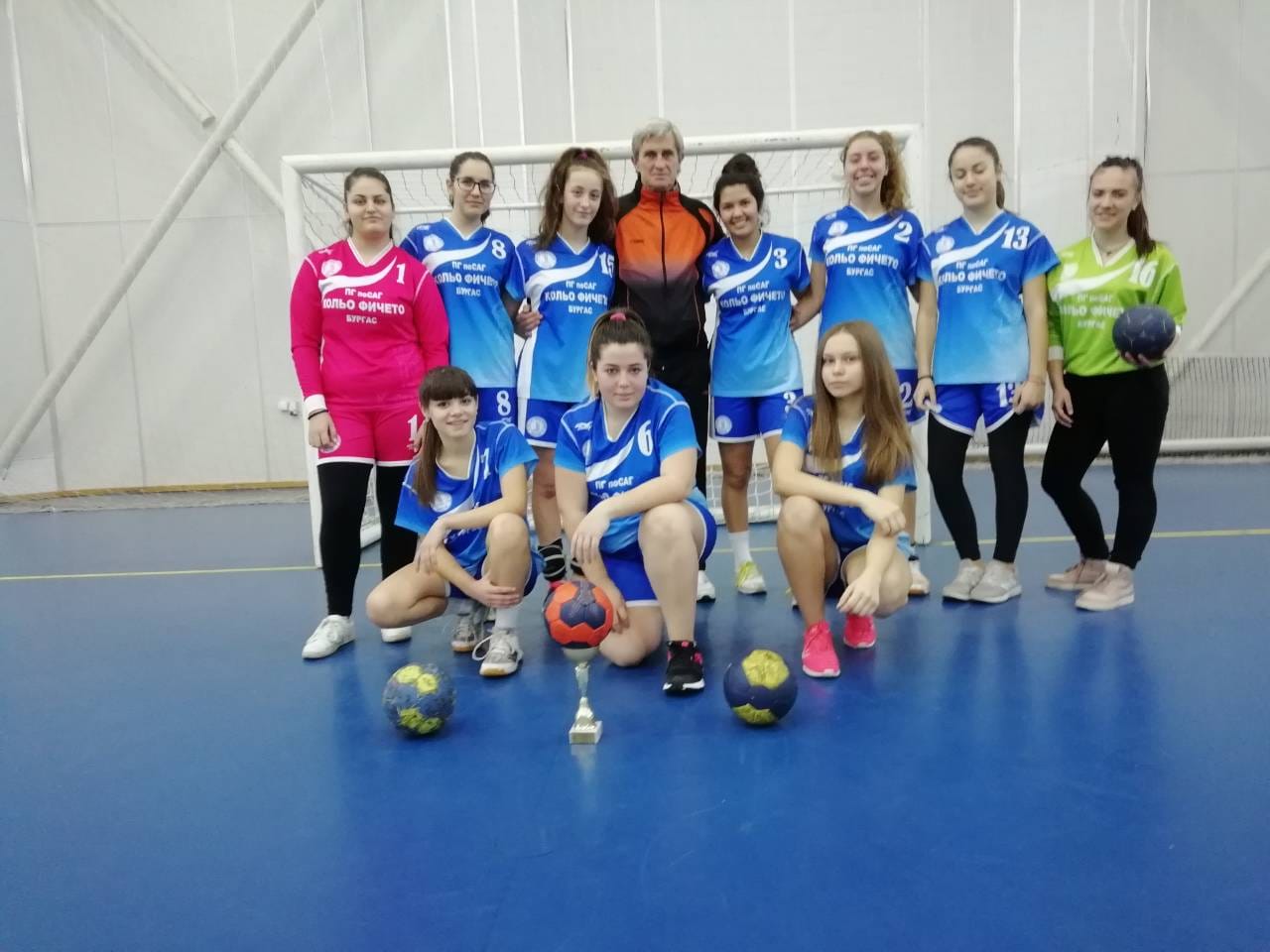 Учениците в гимназията завоюват постижения и в спорта. Те участват в дейности по интереси като клубове по .........
-футбол
-волейбол
хандбал
лека атлетика
баскетбол
тенис на маса
 ръгби
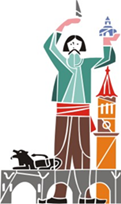 ПРОФЕСИОНАЛНА ГИМНАЗИЯ ПО СТРОИТЕЛСТВО, АРХИТЕКТУРА И ГЕОДЕЗИЯ “КОЛЬО ФИЧЕТО” - Бургас
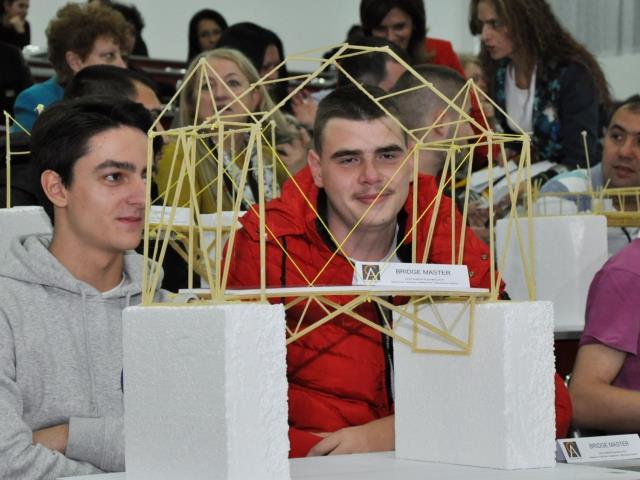 -Електронен пиар
-Химията-интересна и полезна
-Занимателна биология
-Изобразително и приложно изкуство
-Барабанен състав
-Музикално ателие
-Психология на общуването
-Лидер в живота
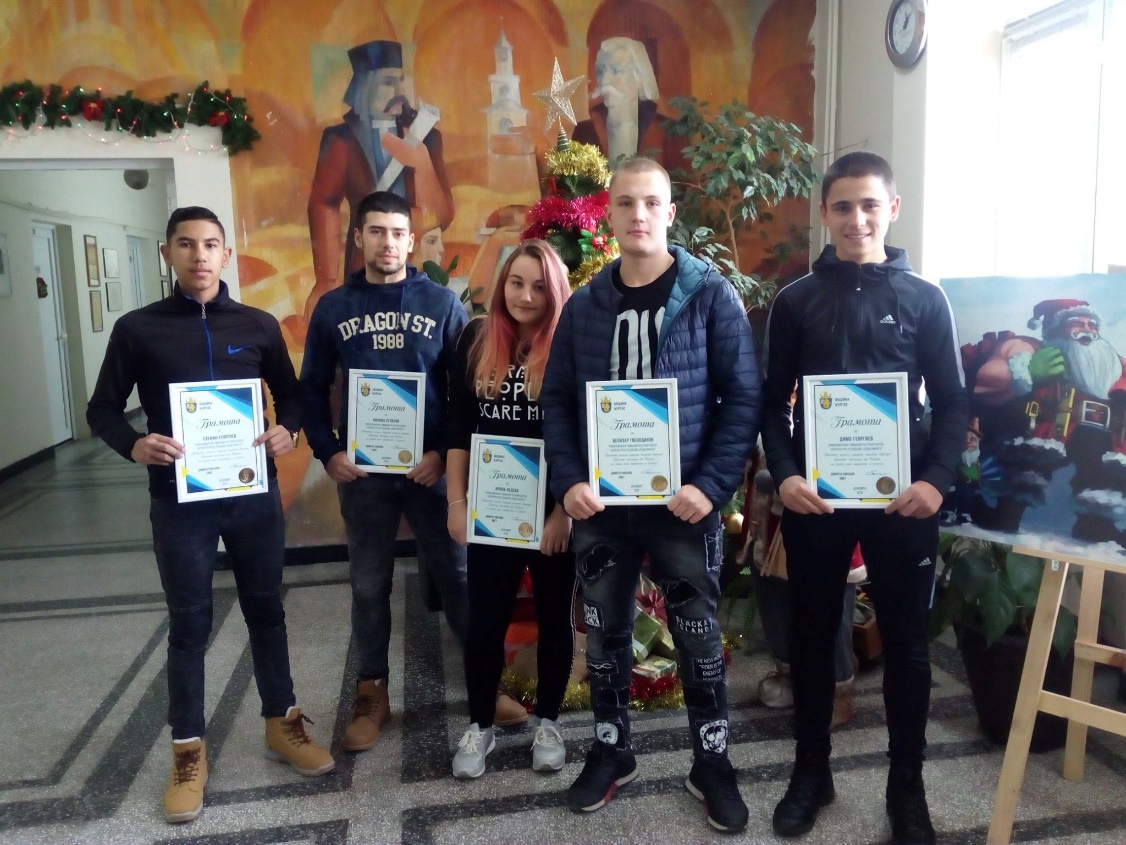 -Дигитални технологии в геодезията
-Технология на вътрешно-облицовъчни работи
-Технология на зидарските работи
-Технология на изграждане на преградни стени
-Технология на аранжирането
-Технология на изграждане на ВиК инсталации
ПРОФЕСИОНАЛНА ГИМНАЗИЯ ПО СТРОИТЕЛСТВО, АРХИТЕКТУРА И ГЕОДЕЗИЯ “КОЛЬО ФИЧЕТО” - Бургас
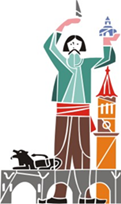 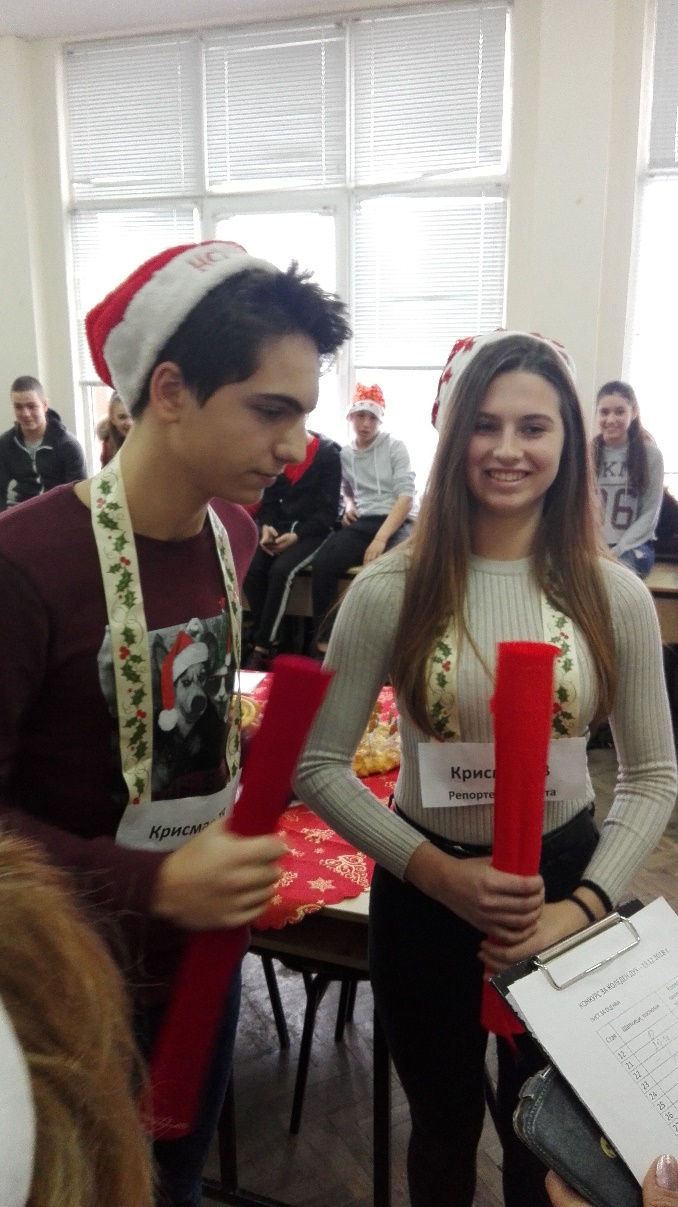 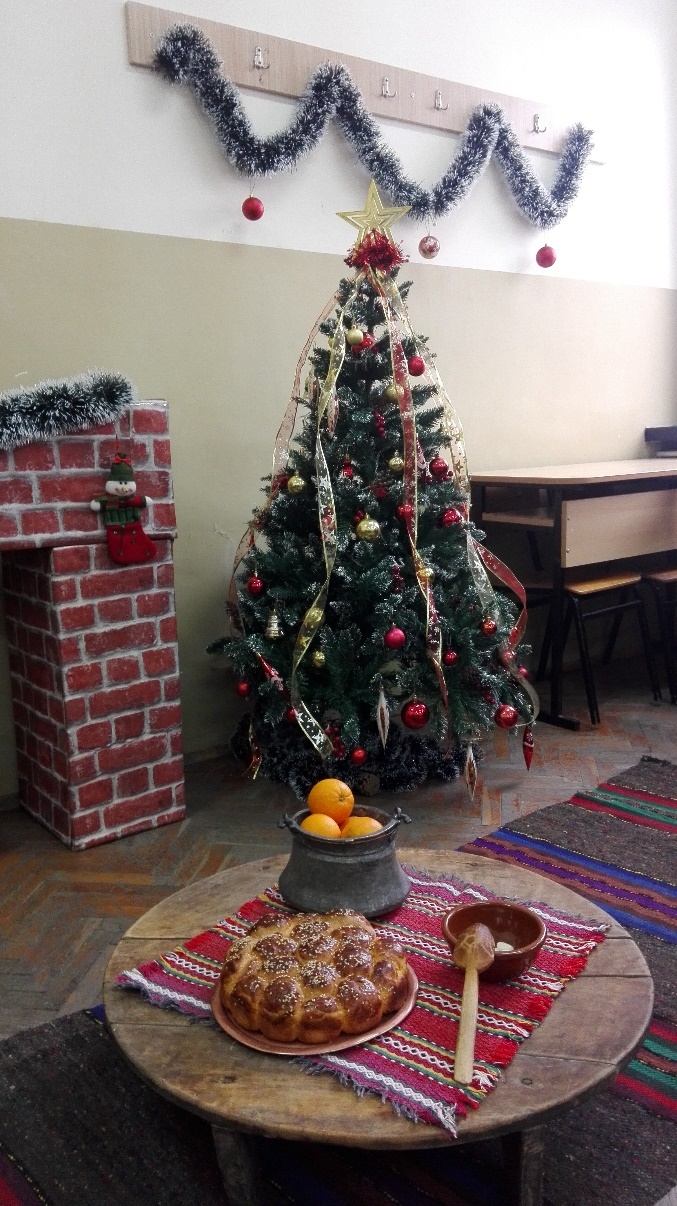 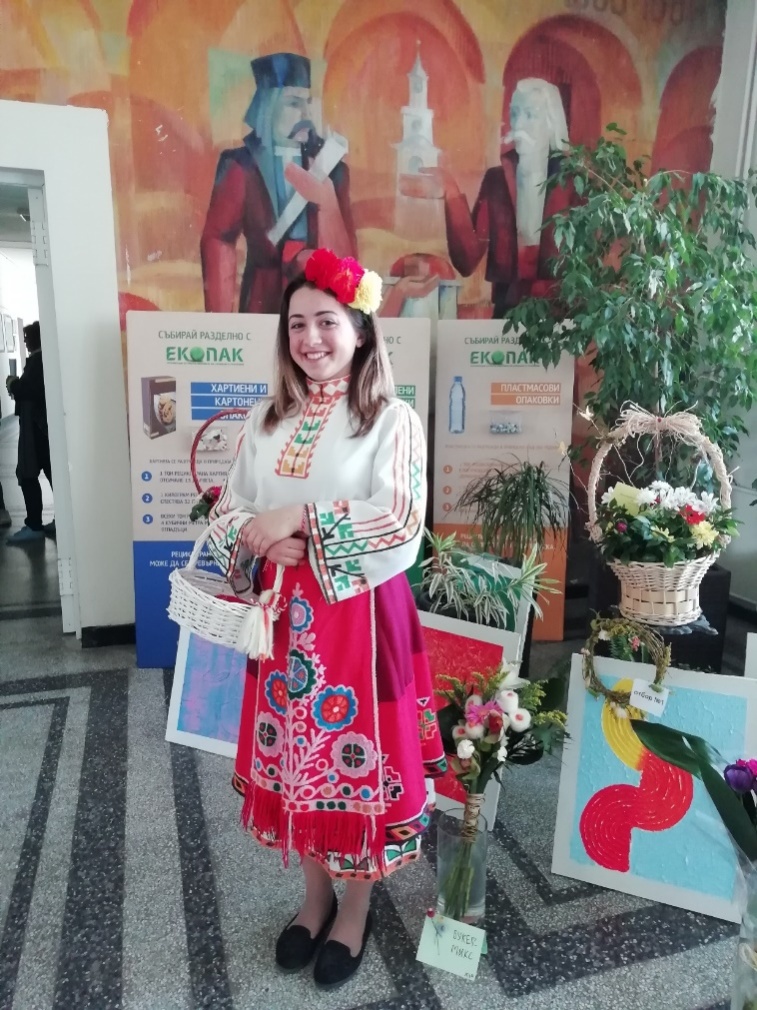 ПРОФЕСИОНАЛНА ГИМНАЗИЯ ПО СТРОИТЕЛСТВО, АРХИТЕКТУРА И ГЕОДЕЗИЯ “КОЛЬО ФИЧЕТО” - Бургас
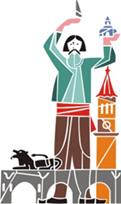 Делегация от Института за отоплителни и климатични инсталации от гр.Пекин, Китай гостува в ПГСАГ"К. Фичето"  на 31.05.2019г.
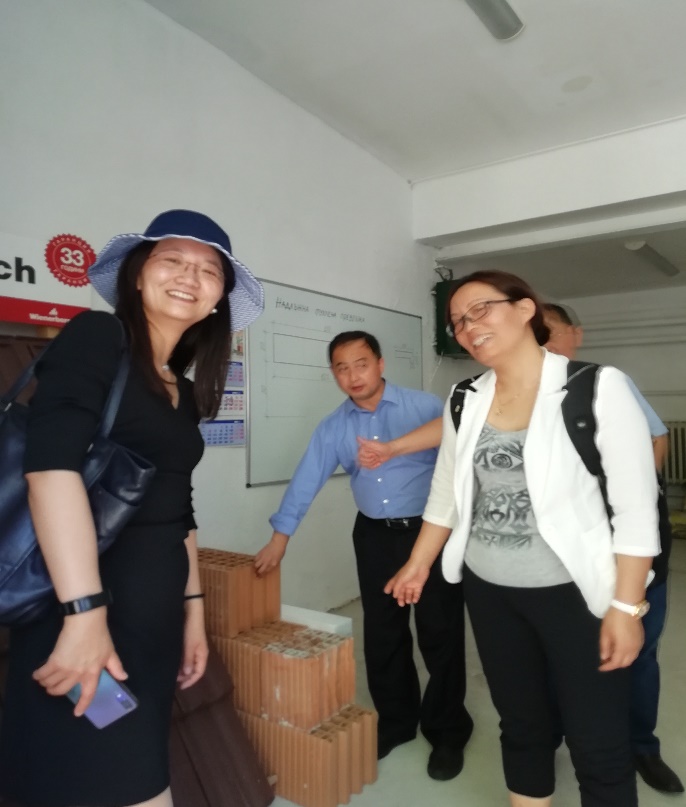 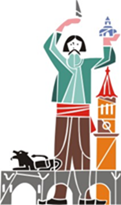 ПРОФЕСИОНАЛНА ГИМНАЗИЯ ПО СТРОИТЕЛСТВО, АРХИТЕКТУРА И ГЕОДЕЗИЯ “КОЛЬО ФИЧЕТО” - Бургас
През май 2017г. Временно изпълняващият длъжността посланик на Република Индия у нас – Субхаш Наир влезе в час по геодезия и „Парково строителство и озеленяване“  в ПГСАГ „Кольо Фичето“.той бе придружаван от директорите на училище в област Момбай.
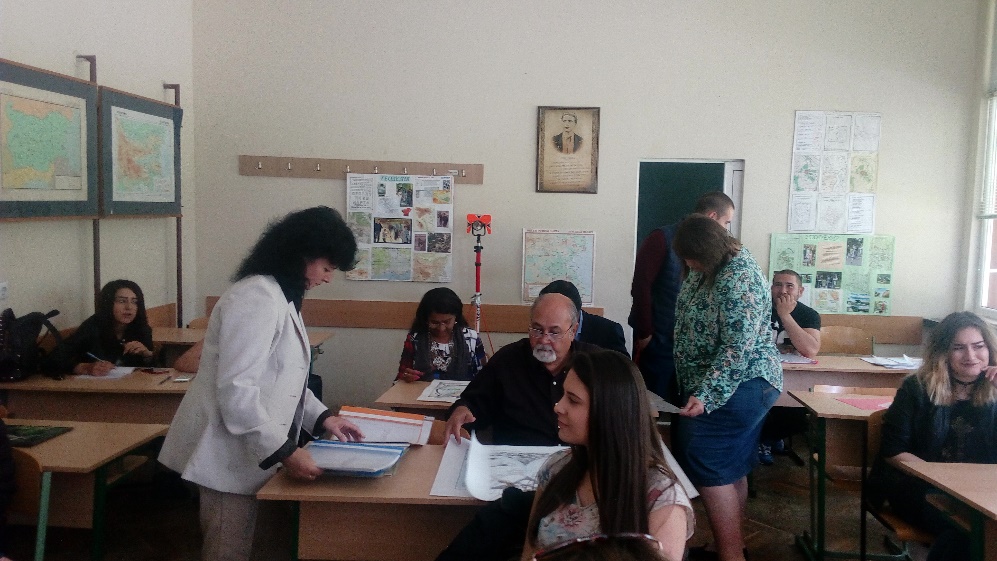 ЗАЩО ДА ИЗБЕРА ПРОФЕСИОНАЛНА ГИМНАЗИЯ ПО СТРОИТЕЛСТВО, АРХИТЕКТУРА И ГЕОДЕЗИЯ “КОЛЬО ФИЧЕТО”?
Заради: 
Традициите в професионалното обучение- Отличната подготовка за университет- Реализацията в строителството- Атрактивните извънкласни дейности- Акцента върху практическото обучение- Сътрудничеството със строителни фирми
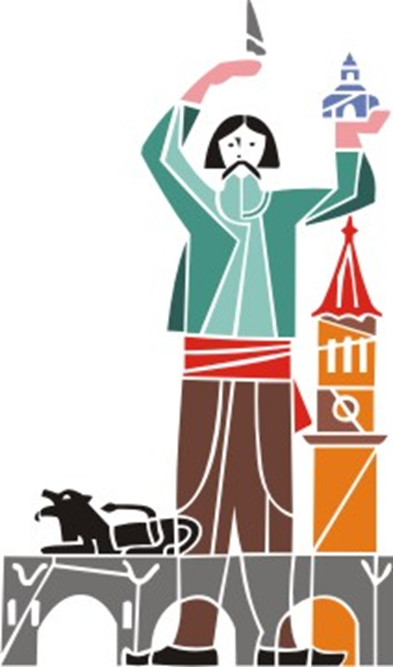   БЛАГОДАРИМ ВИ ЗА ВНИМАНЕТО!  
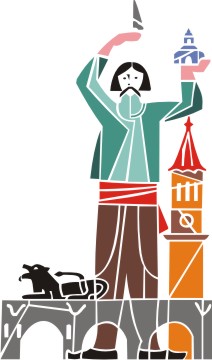 ОЧАКВАМЕ ВИ!